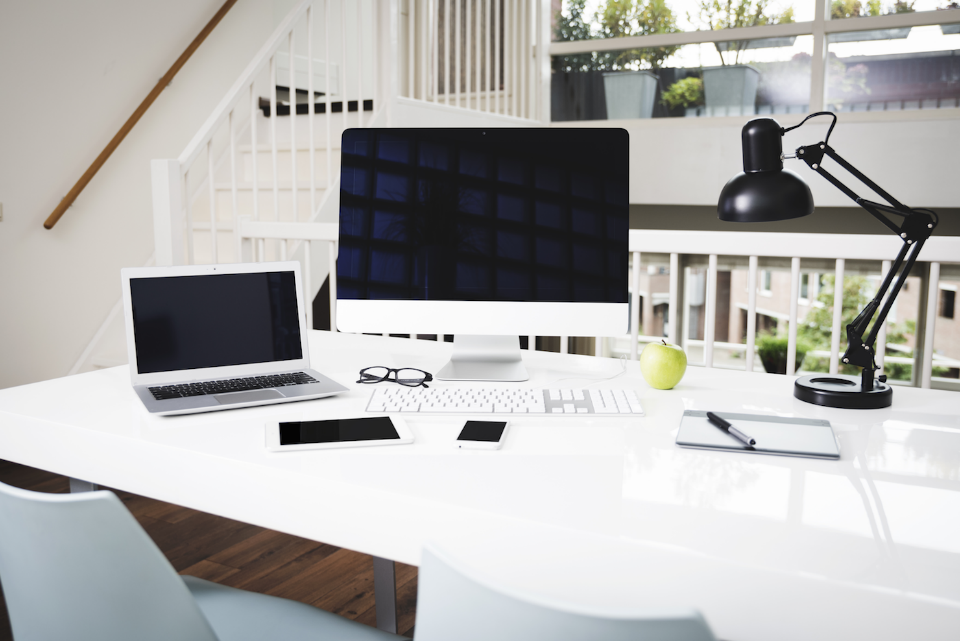 [
]
WEBCENTER PRO PROGRAM
A SYSTEM FOR YOUR SUCCESS
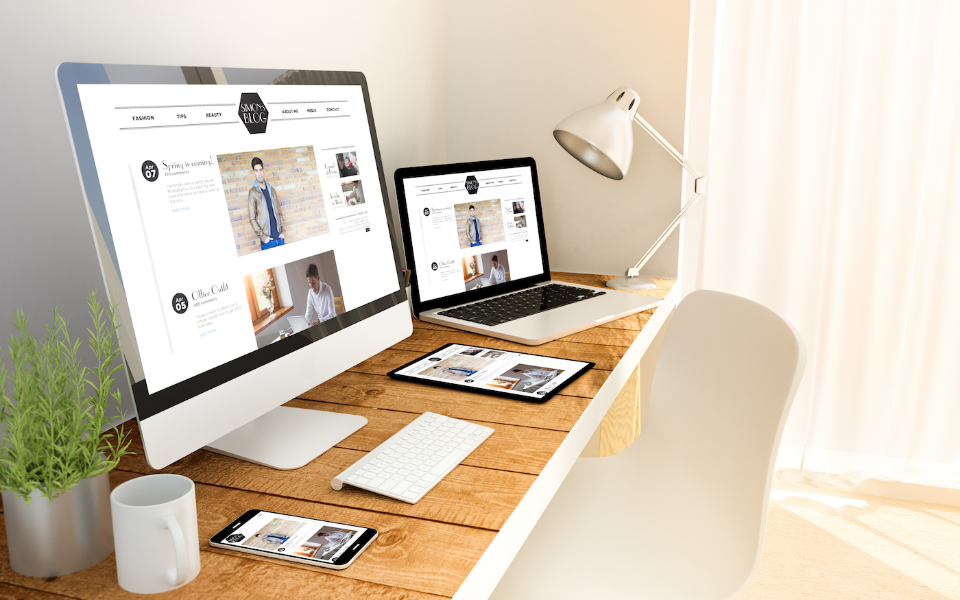 BUSINESS OPPORTUNITY
HOW MANY SMALL BUSINESSES ARE  IN THE USA?
27 MILLION
HOW MANY HAVE WEBSITES?
46%
HOW MANY ARE MOBILE?
44%
[Speaker Notes: TRAINER’S NOTES:
Briefly cover the market opportunity
Do not go into depth, just cover the information on the slide]
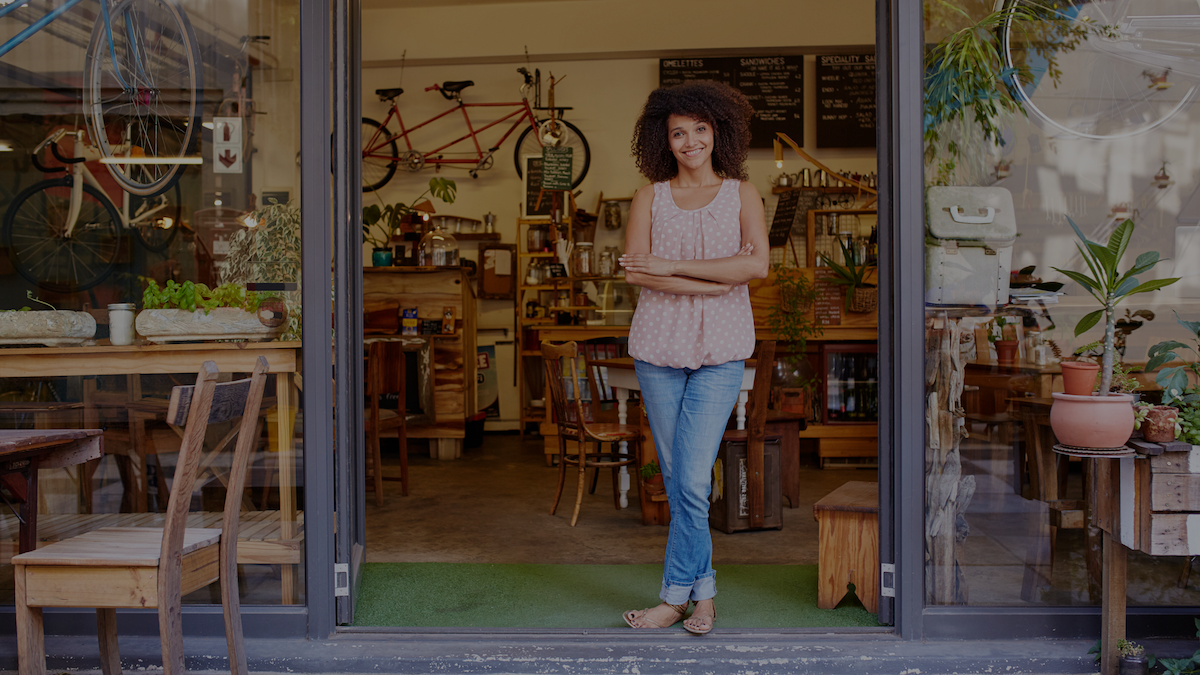 THE MARKETPLACE
54% don’t have a website at all
And almost half of those who do,
don’t have a responsive website
100%
 need simplicity, efficiency & value
[Speaker Notes: TRAINER’S NOTES:
Self explanatory]
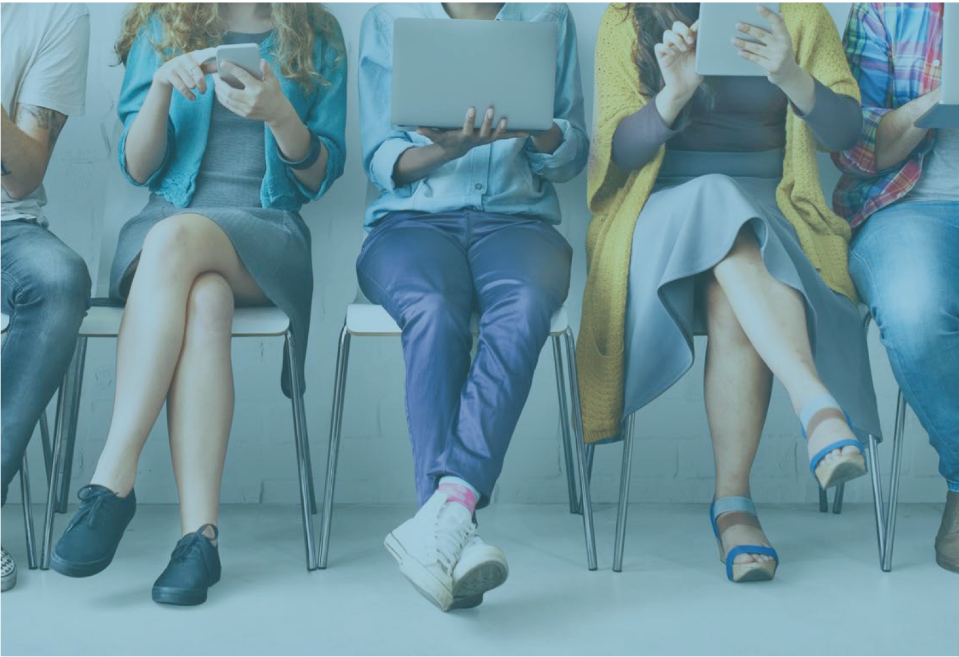 The average person spends 5.2 hours per day on their mobile device
74% of people are more likely to visit mobile-optimized sites
INTERNET  CLIMATE
85% of customers expect businesses to be active on social media
There are 3.4 billion Google searches per day.  61% are for local searches
88% of consumers read online reviews to determine the quality of a local business
[Speaker Notes: TRAINER’S NOTES:
Here are some talking points:
 We are all consumers of websites in our every day lives.  Think about where you read your news, socialize etc.  
 Would you agree that people are plugged in and get much of their information online?
 Businesses need to be online so they can interact with their customers and potential customers
 Customers have an expectation to be able to browse websites for products, information and services]
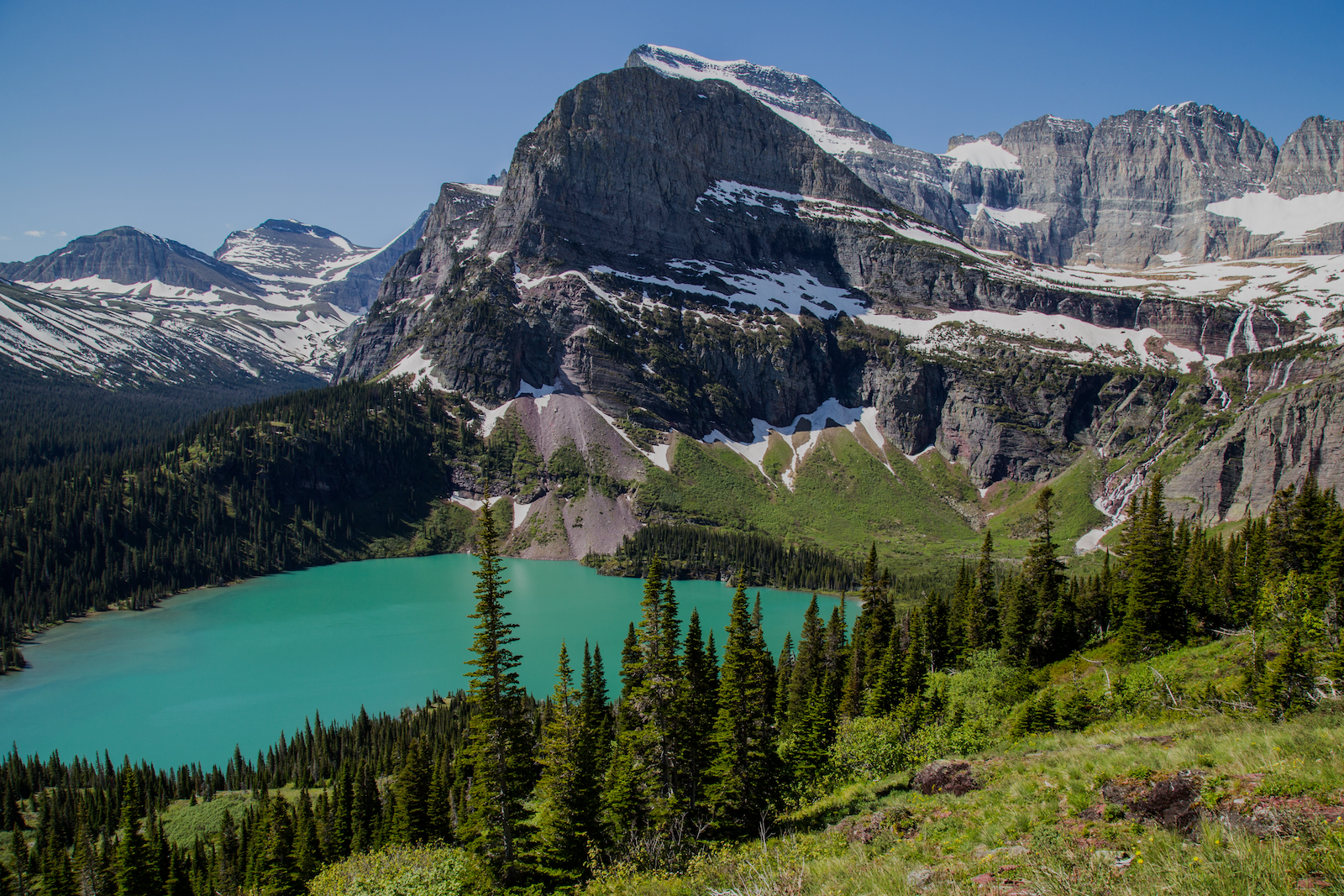 THERE ARE  MULTIPLE WAYS
TO ARRIVE AT A DESTINATION
[Speaker Notes: Give examples:
Point to your name badge 
Hiking Trails
Shuffle a deck of cards
Hit Director 
They all have key things in common that must be applied –  people need to find their groove to apply those things to get where they need to be]
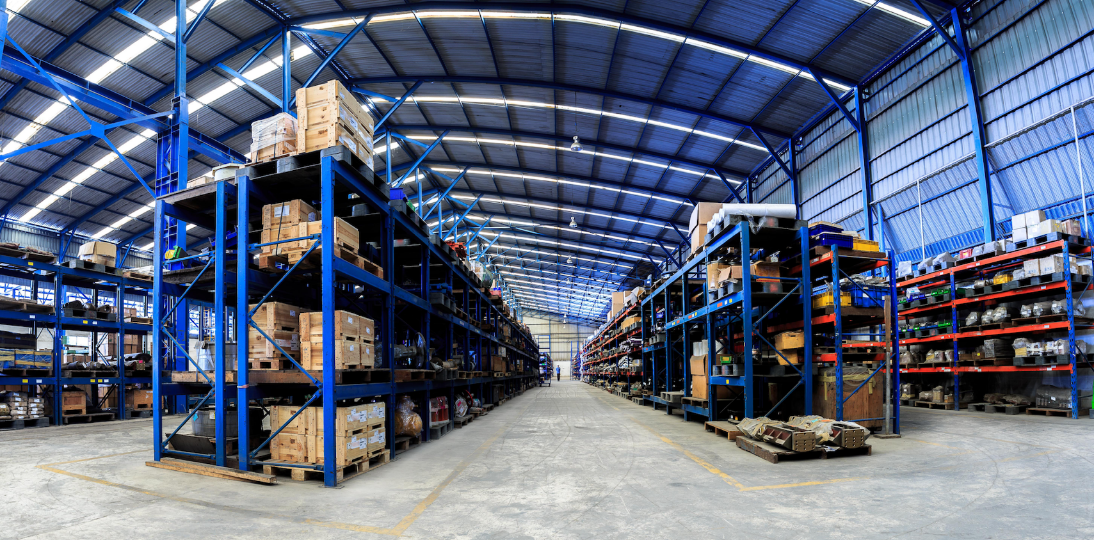 BIG BOX STORES
DESTINATION: INCREASE SALES, DECREASE EXPENSES
ROAD MAP:	
MASS MARKETING
EXCELLENT WEBSITE & MOBILE PRESENCE
SEO 
GOOGLE (SEM)
SOCIAL MEDIA & ONLINE CAMPAIGNS
CHALLENGE: BUILD CUSTOMER RELATIONSHIP
[Speaker Notes: TRAINER’S NOTES:
Self explanatory]
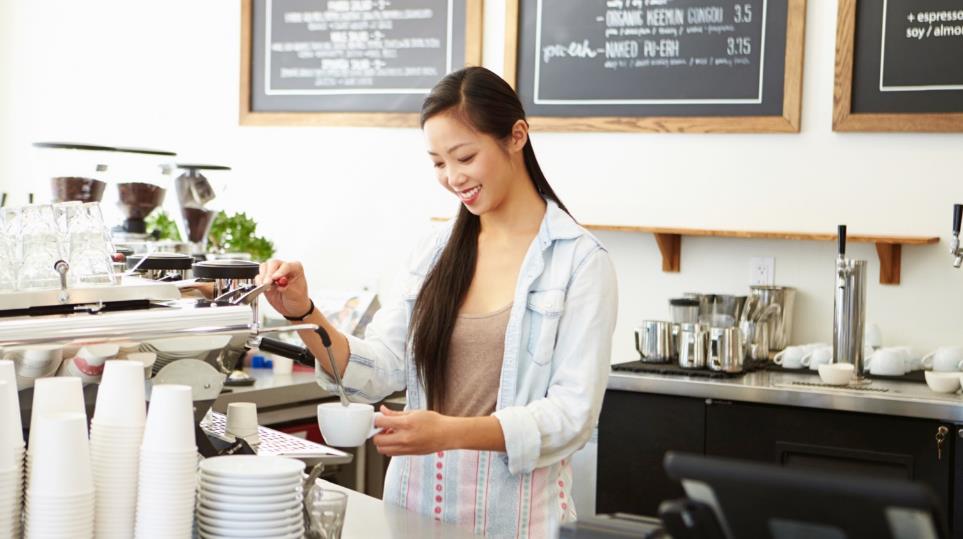 LOCAL BUSINESSES
DESTINATION: INCREASE SALES, DECREASE EXPENSES
ROAD MAP:	
CUSTOMER RELATIONSHIP
BASIC ADVERTISING / WEBSITE
CHALLENGE: MASSIVE GAP IN ADVERTISING BUDGET AND RESOURCES
[Speaker Notes: TRAINER’S NOTES:
Self explanatory]
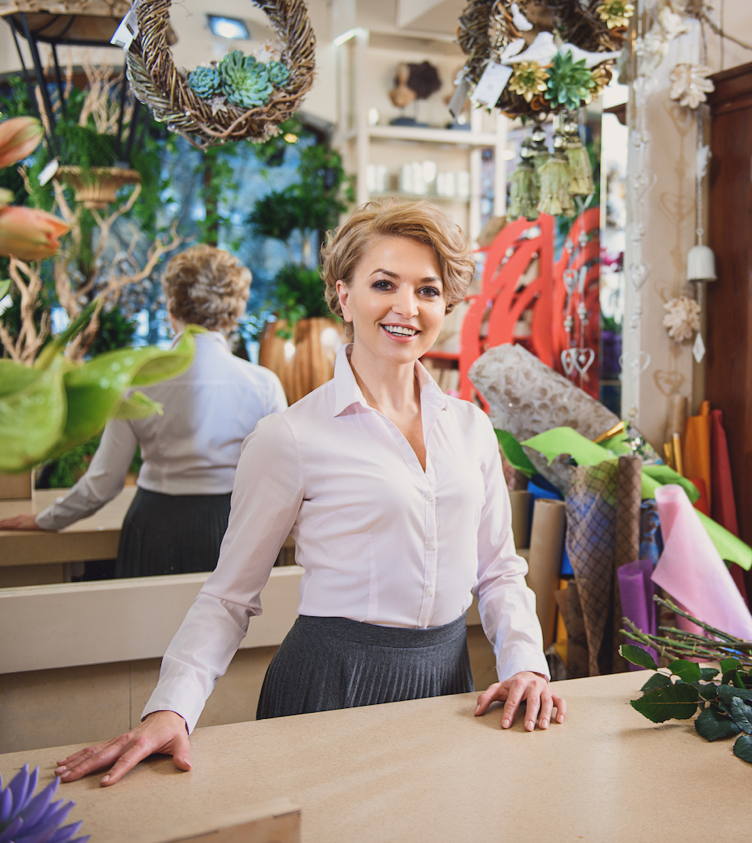 TODAY
1990
BEFORE SMB
WEBSITE
 MOBILE 
SEO
SOCIAL MEDIA 
SEM
BLOG & CONTENT  
REVIEW SITES
NEWSPAPER / YELLOW PAGES
WORD OF MOUTH 
RUN BUSINESS
RUN BUSINESS
YELLOW PAGES
NEWSPAPER
WORD OF MOUTH
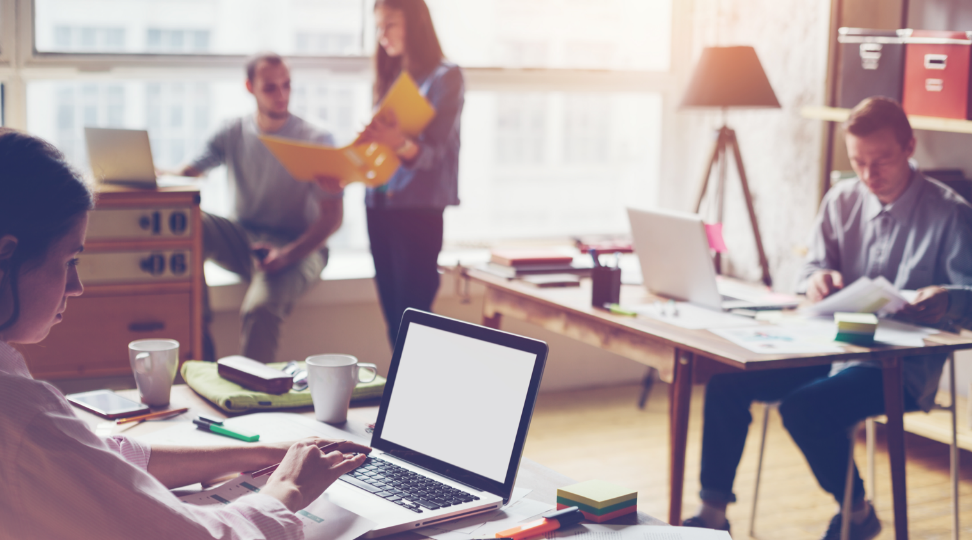 SIMPLICITY. SYNERGY. ACCESSIBILITY
Website I Maintenance  I Social Media I Digital Marketing I Options
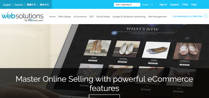 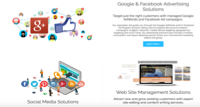 [Speaker Notes: TRAINER’S NOTES:
Transition slide]
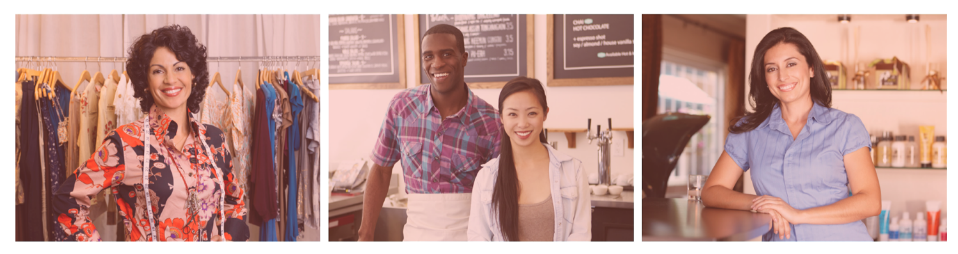 A COMPREHENSIVE DIGITAL STRATEGY
ONLINE SOLUTIONS
CUSTOMERS
SHOP.COM PARTNER
SHOP LOCAL
PREFERRED CUSTOMER PROGRAM
WEBSITES
ECOMMERCE
GOOGLE
SOCIAL MEDIA
CONTENT
COMMUNICATION
CREDIT CARD FEES
REDUCE FEES
CARD SWIPER
MERCHANT SERVICES
[Speaker Notes: TRAINER’S NOTES:
We offer Online Solutions, such as…..
We offer Merchant Services, such as…
And we offer clients the ability to become Shop.com Partners, ShopLocal customers, or Preferred Customers to save money on business expenses.]
What Makes Us Different
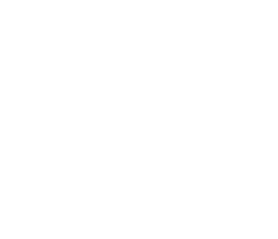 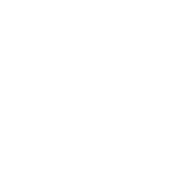 Our clients are getting more than just a website, they are getting an entire online marketing strategy.
Let’s take a look at the myriad of tools and options that our clients have.
[Speaker Notes: TRAINER’S NOTES:
 Introduce the concept of online marketing strategy verses just a website]
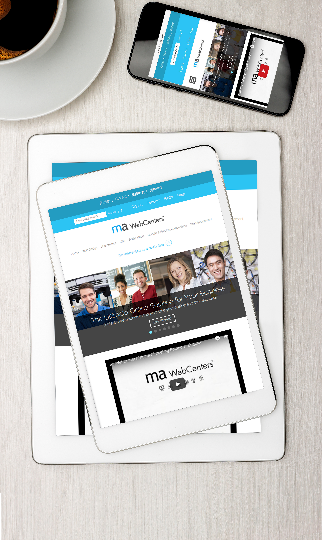 MORE THAN JUST A WEBSITE
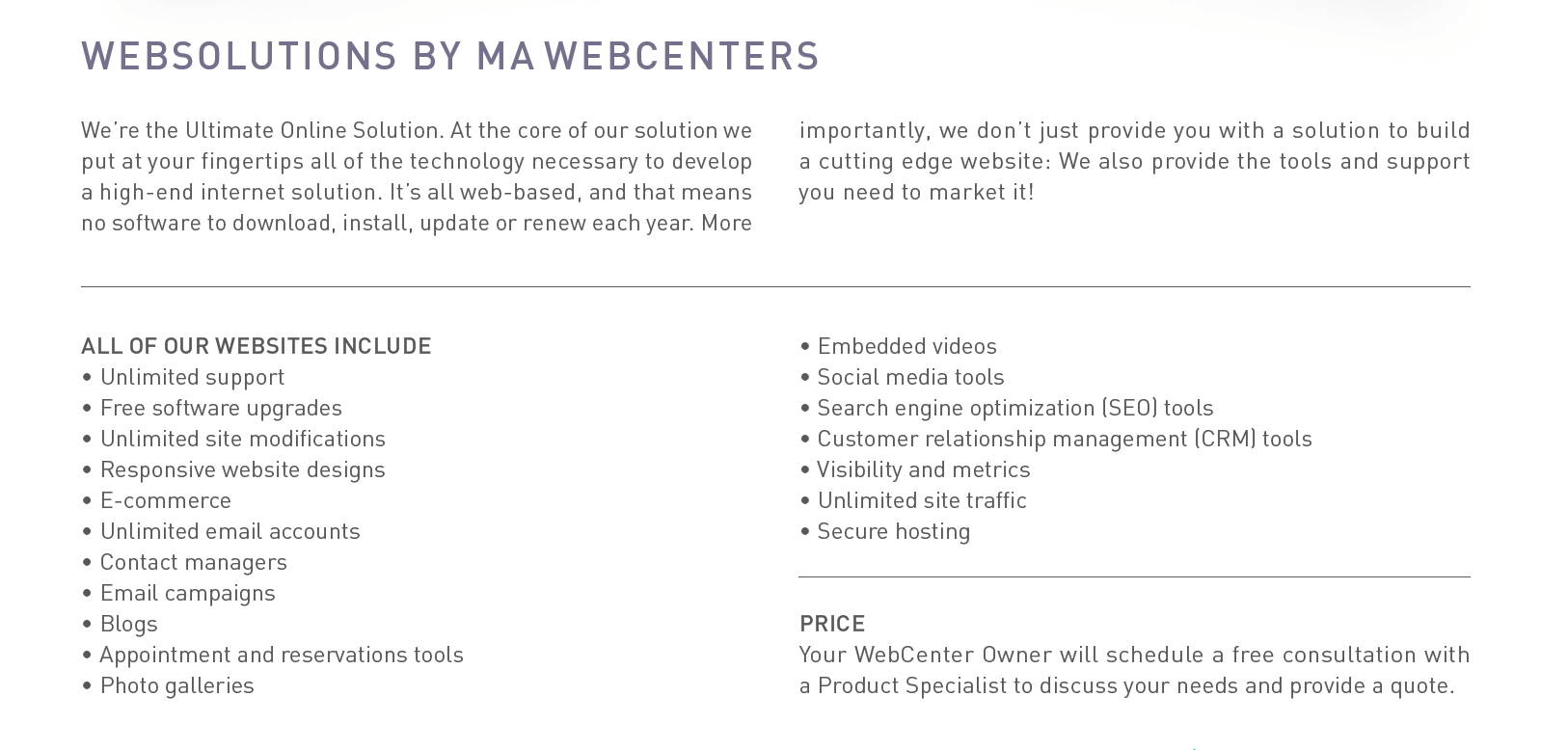 [Speaker Notes: Trainers Notes:
This is just an intro slide – The goal here is to get them excited about what we are going to talk about. 
 In brief, cover the big topics “Websites, Marketing Tools, Unlimited, Support, Security)  
The goal is to paint a simple picture of how all –inclusive our solution actually is / Instill confidence in the product. 
Spend 1 minute or less on this slide – the details are coming up!]
eCommerce Tools
Configurable product options that adjust the sales price
Order history with easy “Reorder” feature
Pan and zoom product image
Multiple billing options
Shopper wish list
Compare products
Shopper product reviews
Enhanced Product Catalog search results with product thumbnails
Product tags
Sales dashboard
See who’s shopping
[Speaker Notes: TRAINER’S NOTES:
Our e-commerce system is incredibly flexible.
There is so much which can be done with it.
(share some personal examples from your own client base).
(hit some of the highlights from the Features & Benefits).
Again, this is about providing an effective Internet presence.  If the business owner’s current solution doesn’t allow for customer reviews or wish lists, is it an effective internet presence?  Nope!
No transaction fees!]
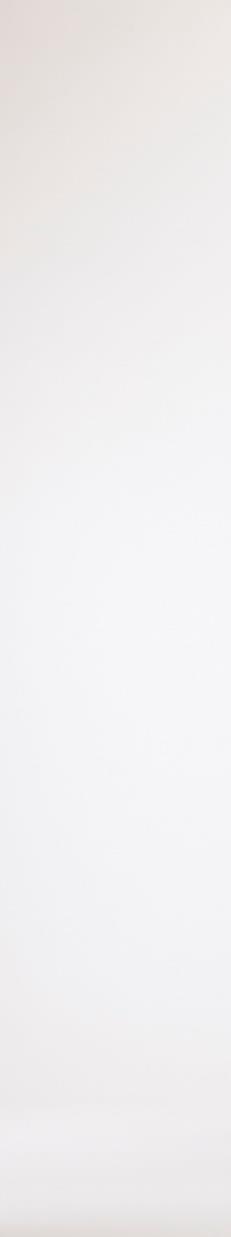 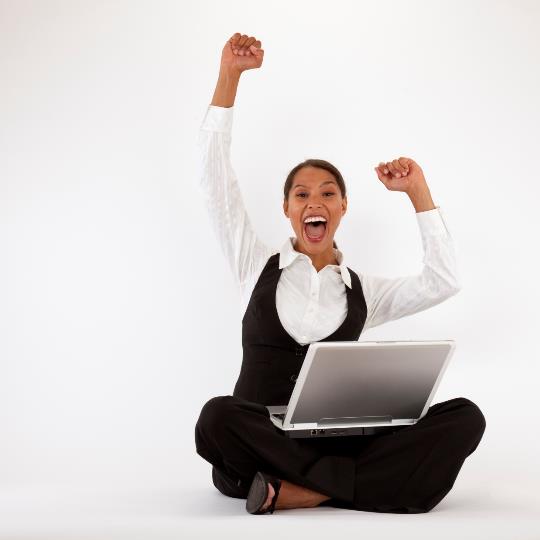 The Power of Unlimited
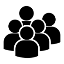 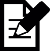 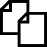 Unlimited Traffic
Unlimited Pages
Unlimited Changes
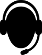 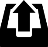 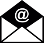 Unlimited E-mail Address
Unlimited Web Content Storage
Unlimited support, changes and upgrades.
We take away the challenges that business owners face to stay current with their online marketing solution.
[Speaker Notes: Trainers Notes:
Self Explanatory]
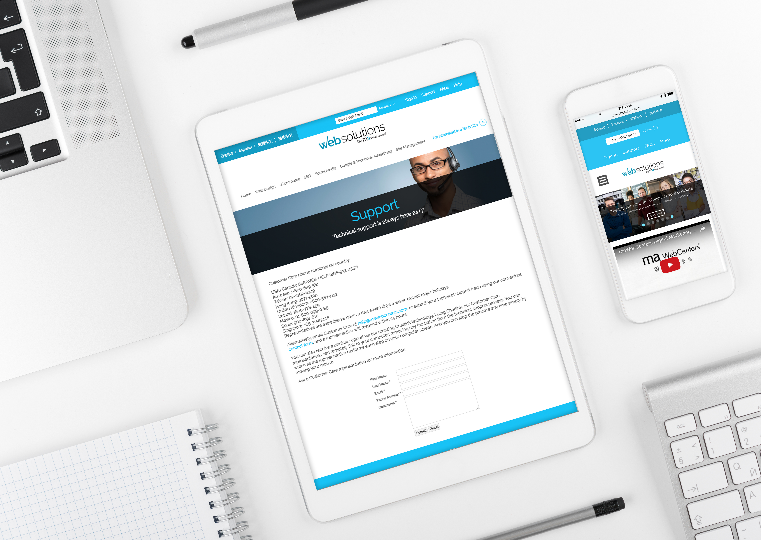 AWARD-WINNING,
UNLIMITED CUSTOMER CARE
Unlimited help editing the site
Support using all features & tools in our solution
Home country, 24/7 support
Ultra-secure hosting facility 24x7 Security and incident monitoring, hosted on tiered, high performance Dell PowerEdge servers, protected from fire, floods, earthquakes, power outages, and other types of disasters
Dual-layer firewall protection Using Cisco PIX firewalls
[Speaker Notes: Trainers Notes:
Share Stories!]
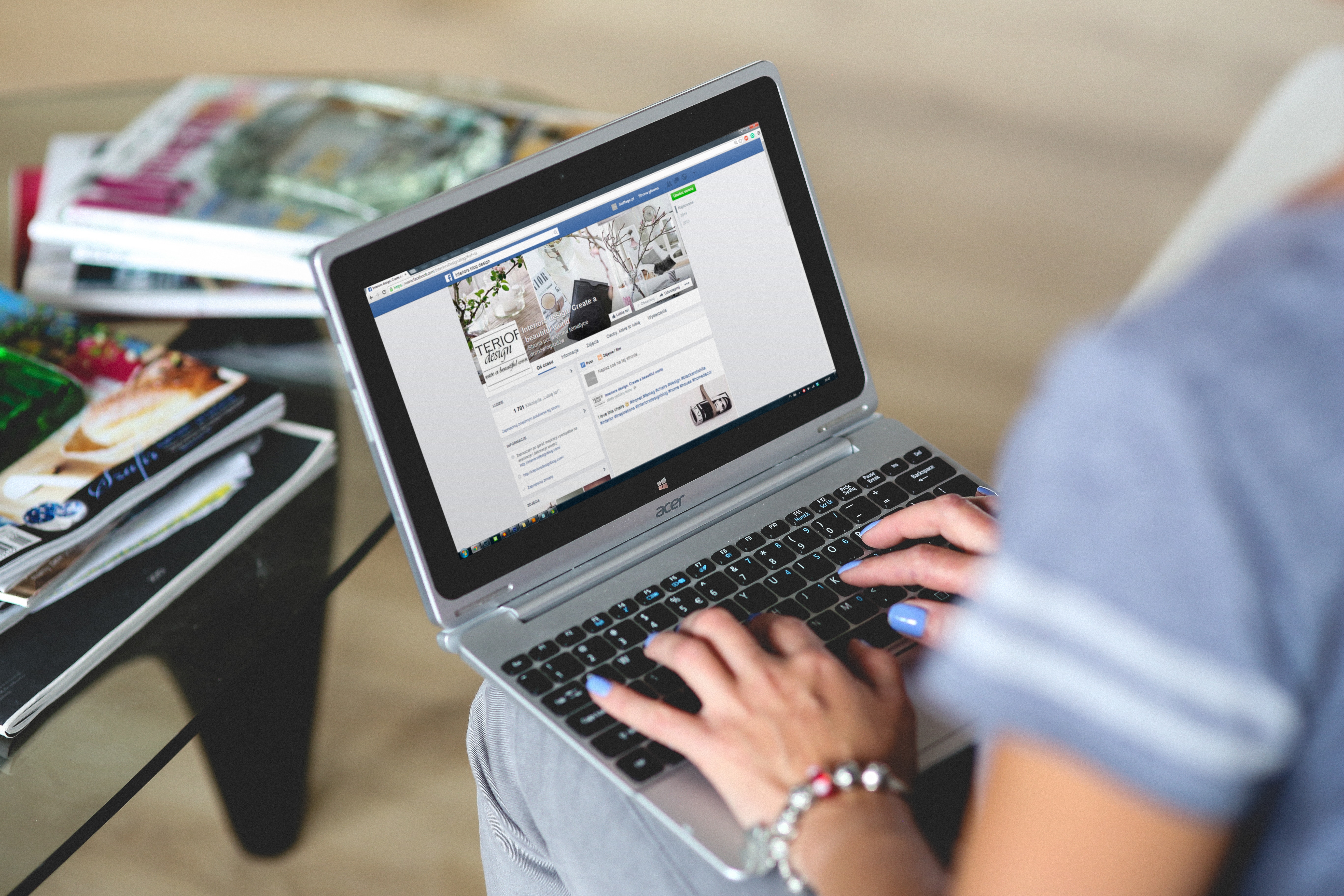 WEB MANAGEMENT
BASIC MONTHLY MEMBERSHIP
Includes hosting, CMS, live chat.  (no ecommerce, CRM, email marketing or voice support)

MONTHLY MEMBERSHIP
Includes hosting, emails, unlimited technical support editing their website and using the marketing tools and unlimited upgrades to the platform.
MANAGED MONTHLY MEMBERSHIP
Includes everything that comes in monthly membership plus up to 10 hours/month of editing and content management.  Free premium responsive layout every year.
LISTEN:
Do you or clients want to save time or money?
Do your clients have the resources to manage their own site?
[Speaker Notes: TRAINER’S NOTES:
MOST IMPORTANT: “LISTEN FOR” So you can offer a solution to the problem  
You can use the B2B Catalog (pictured on the right)  to educate a client on how we compare and what we offer with our core solution 
Product Specialists can answer further questions on this during an appointment
There are FAQs on mawc411.com and mawebcenters.com]
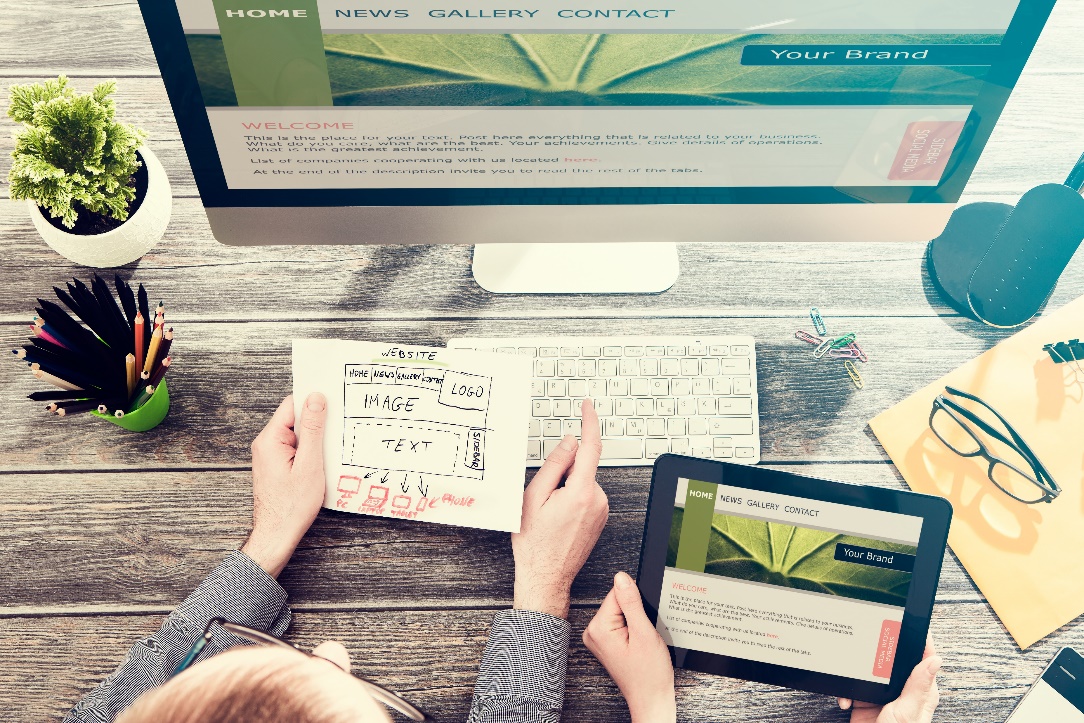 DESIGN OPTIONS
DESIGN CENTER
Clients have a variety of options for getting their website designed.  The layout of the website along with your site’s content are critical to help you establish an effective Internet presence.  

All of our design packages are designed inside the editable maWebCenters platform so you have the flexibility to maintain your content or add more pages in the future.

WebCenter Professionals can store previously designed layouts for future use.
LISTEN:
Do you want to design sites yourself?
Would you prefer we design?
[Speaker Notes: TRAINER’S NOTES:
MOST IMPORTANT: “LISTEN FOR” So you can offer a solution to the problem  
You can use the B2B Catalog (pictured on the right)  to educate a client on how we compare and what we offer with our core solution 
Product Specialists can answer further questions on this during an appointment
There are FAQs on mawc411.com and mawebcenters.com]
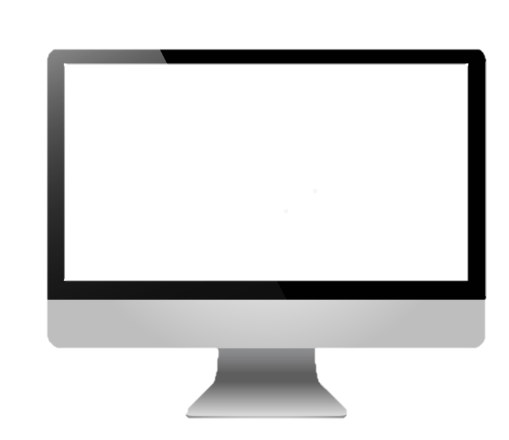 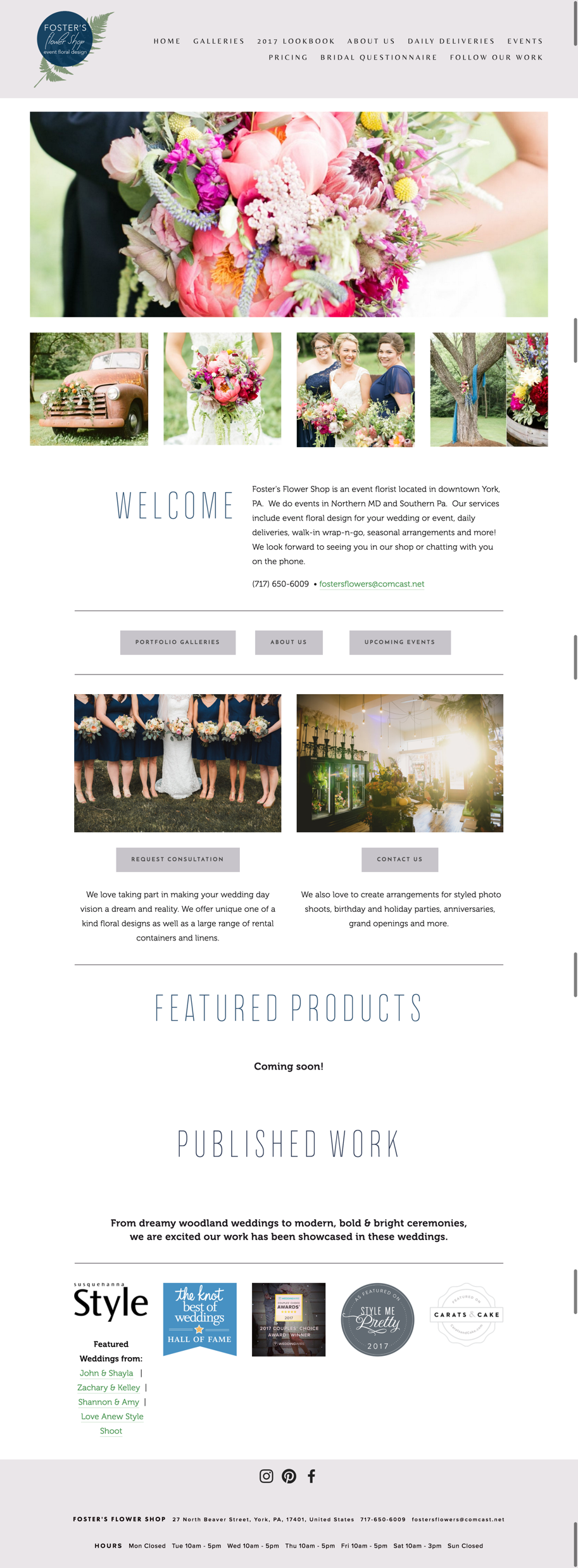 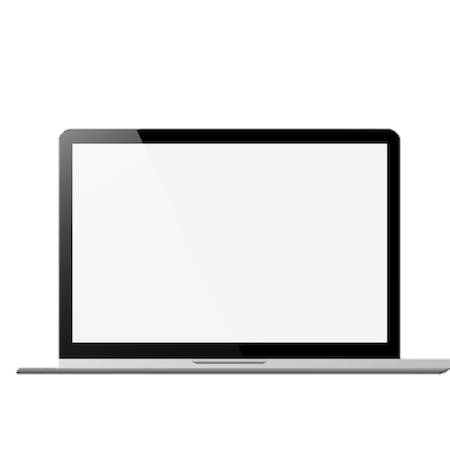 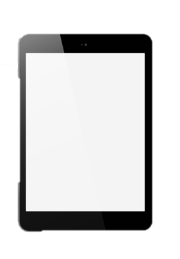 DESIGN CENTER
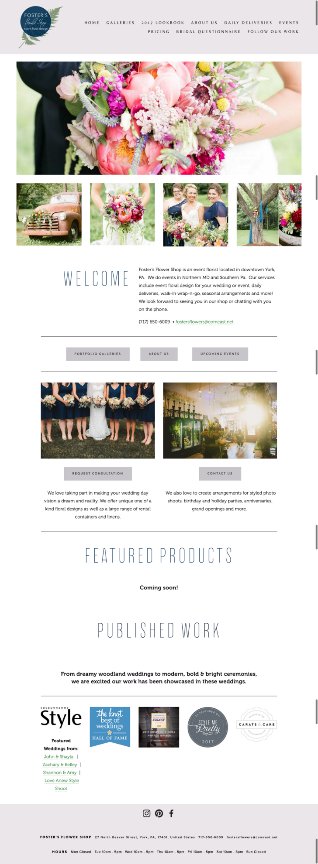 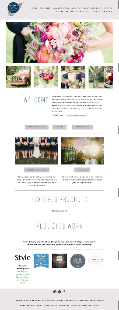 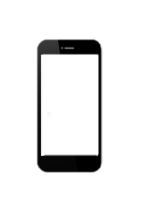 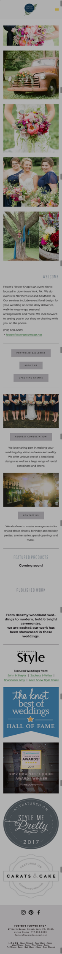 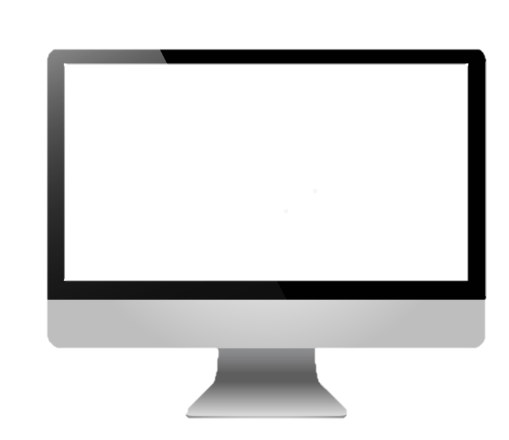 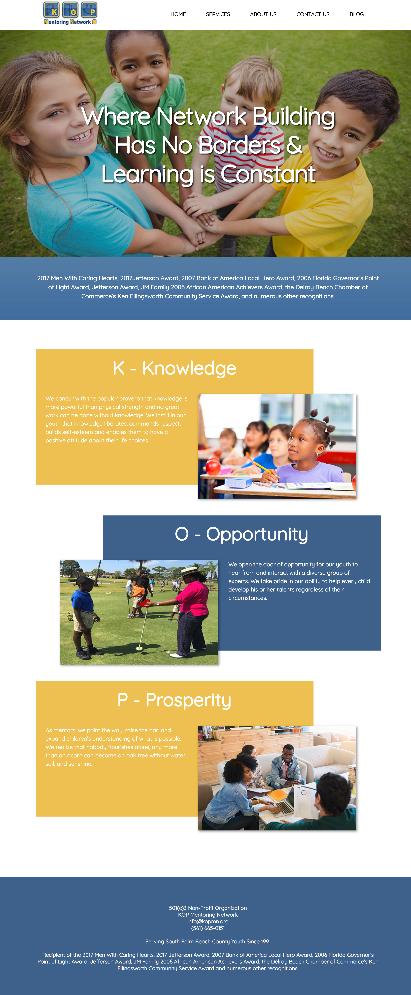 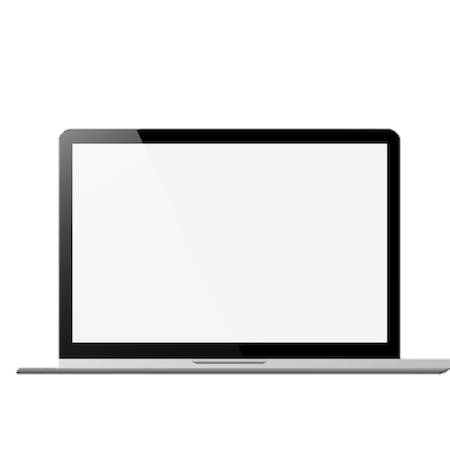 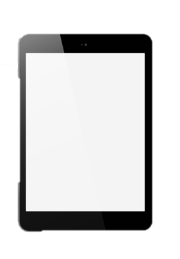 DESIGN CENTER
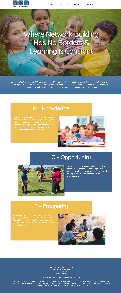 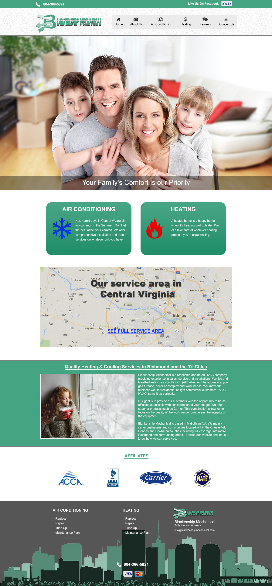 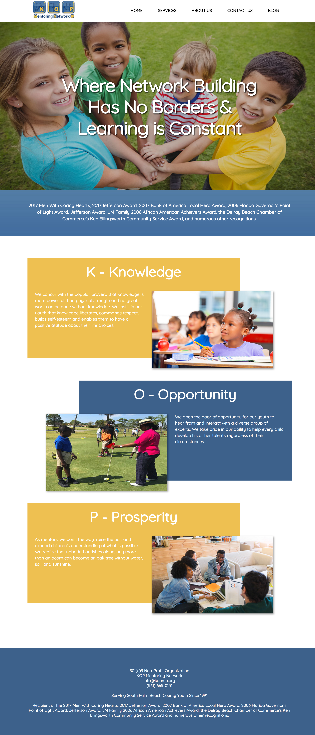 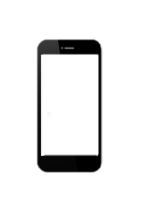 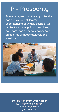 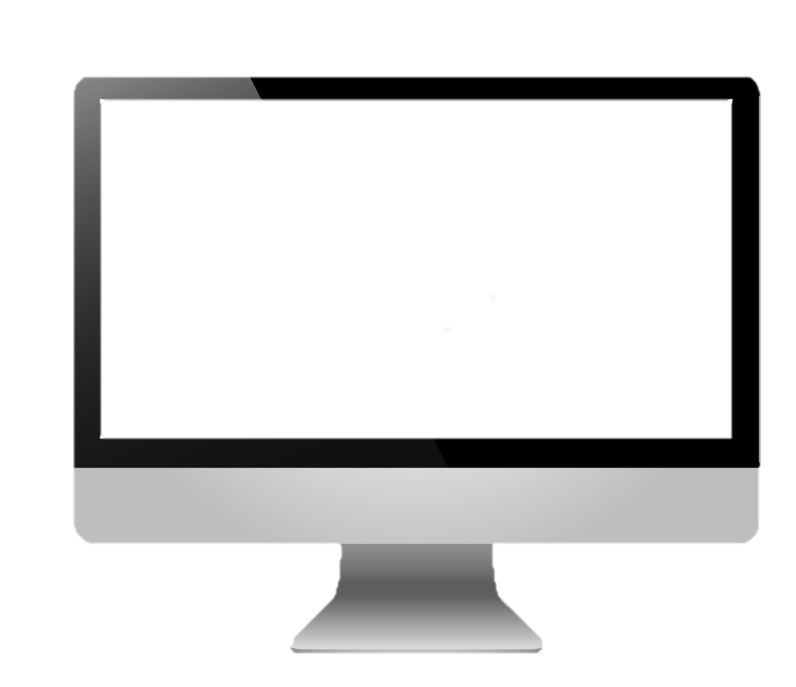 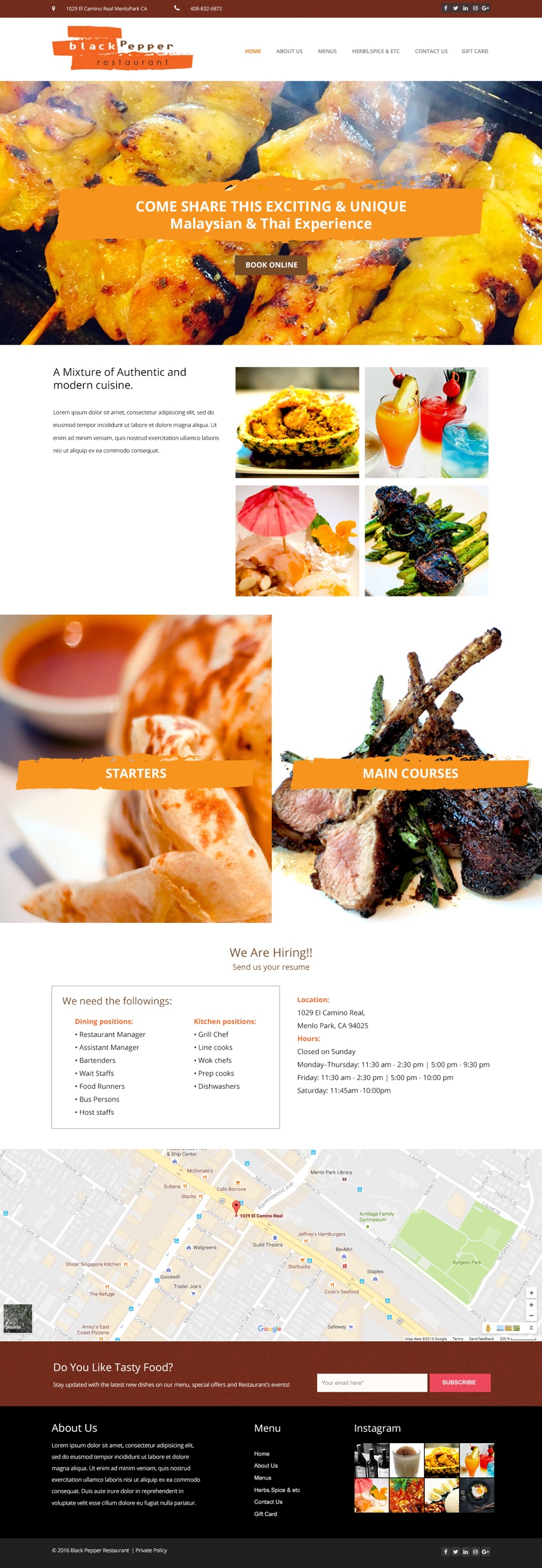 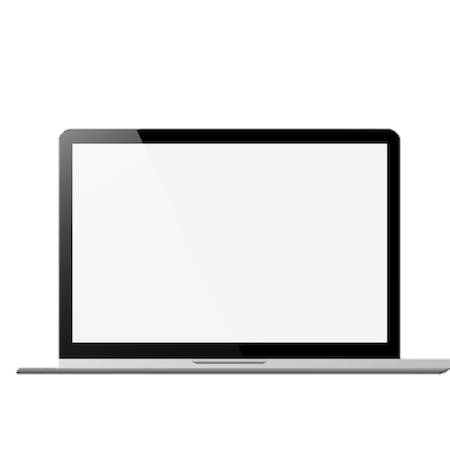 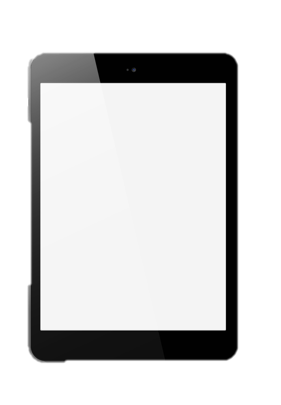 DESIGN CENTER
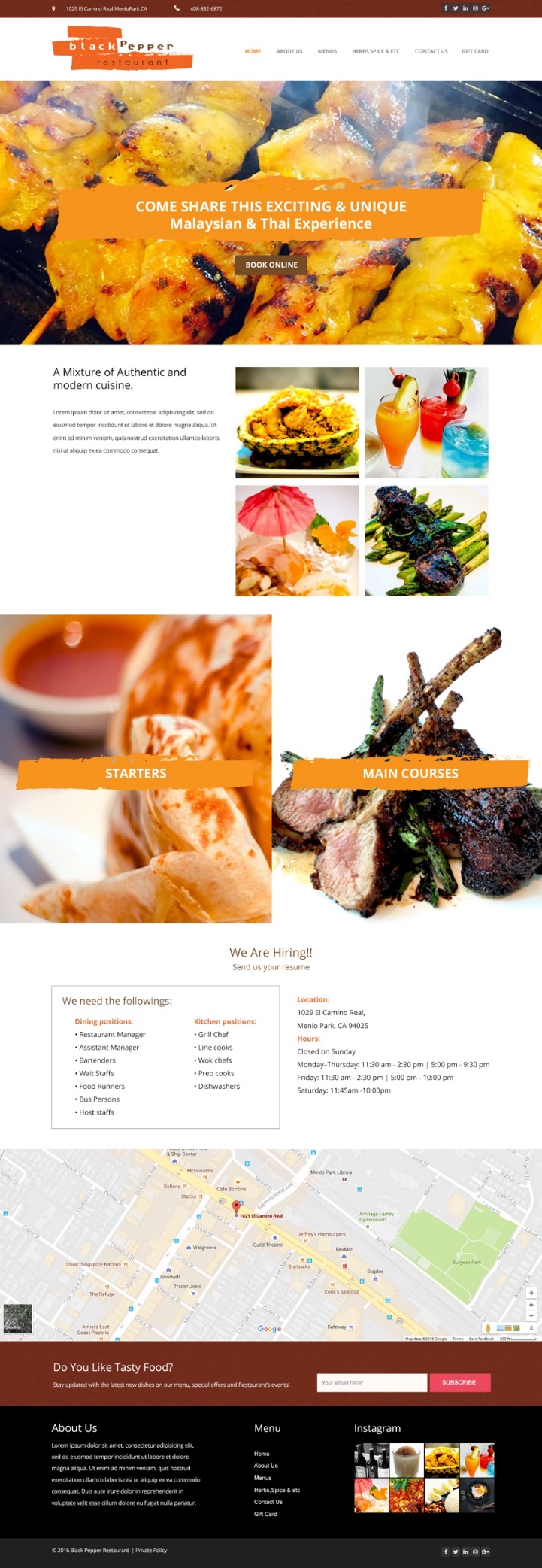 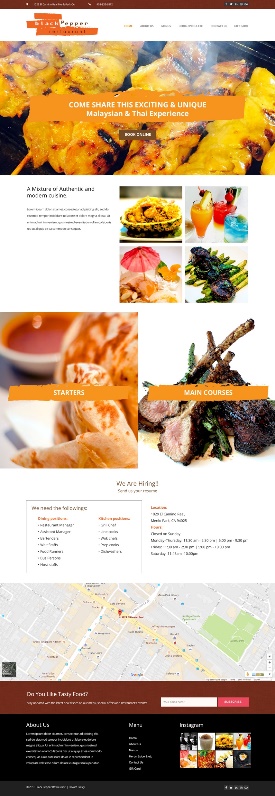 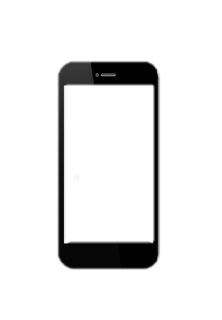 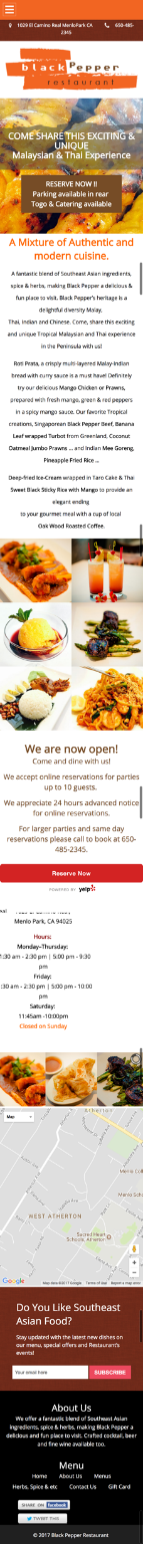 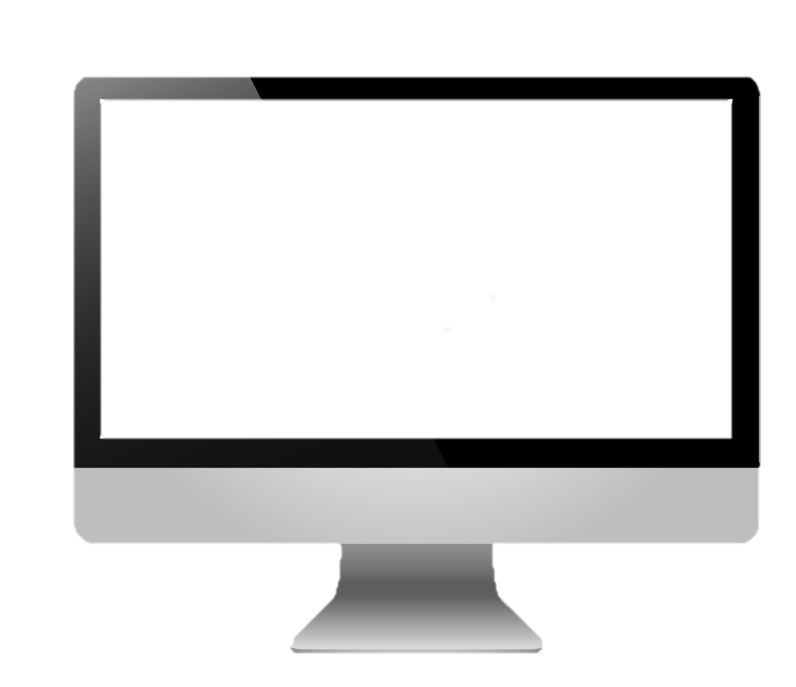 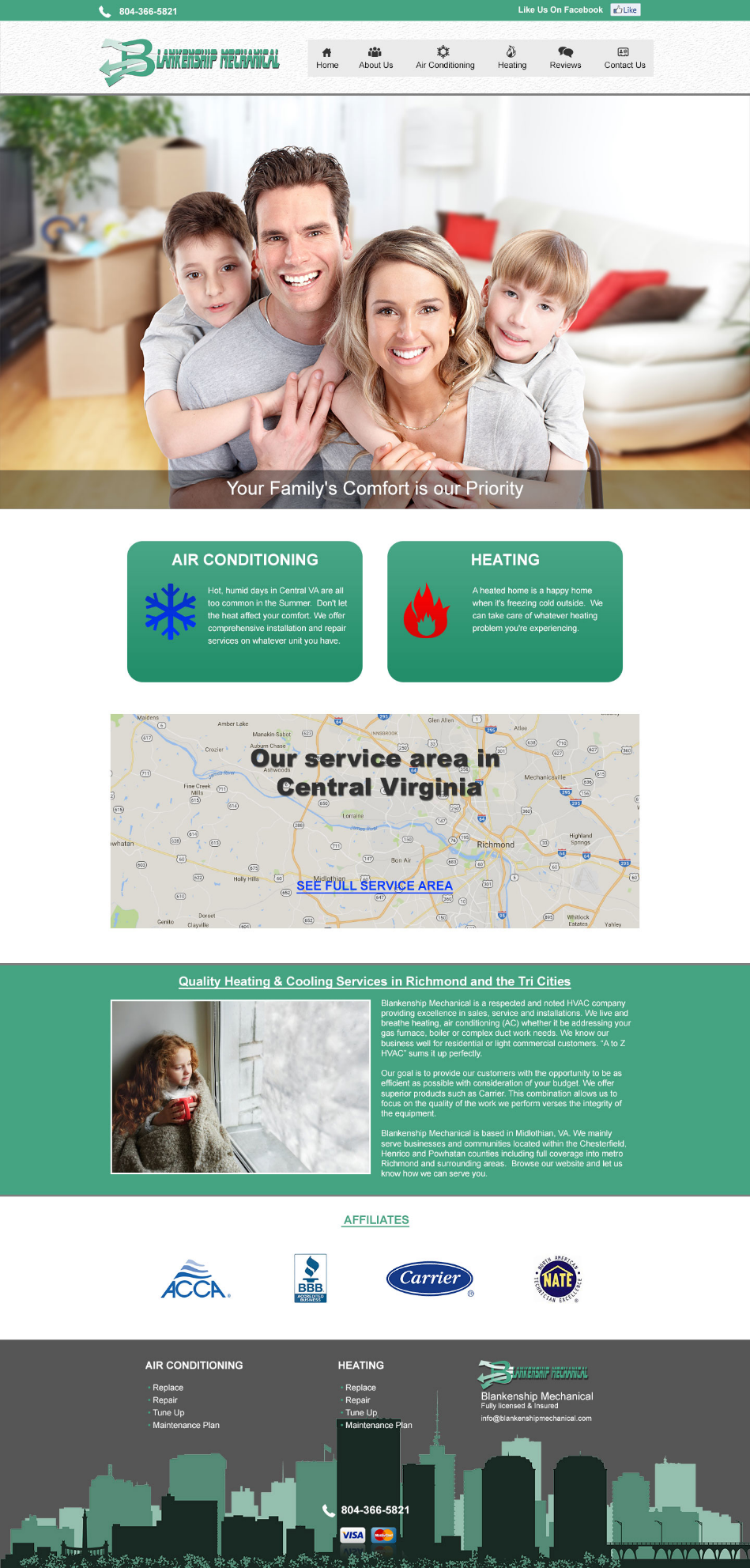 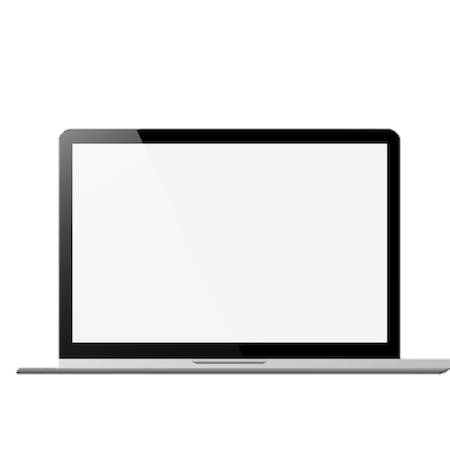 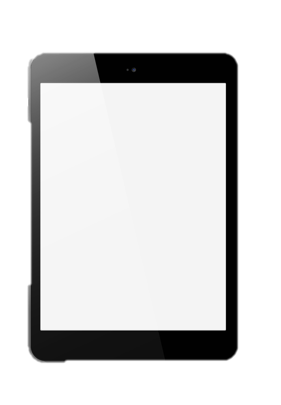 DESIGN CENTER
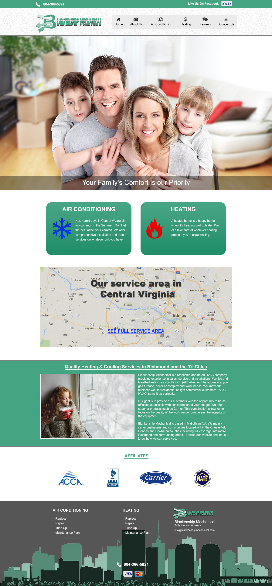 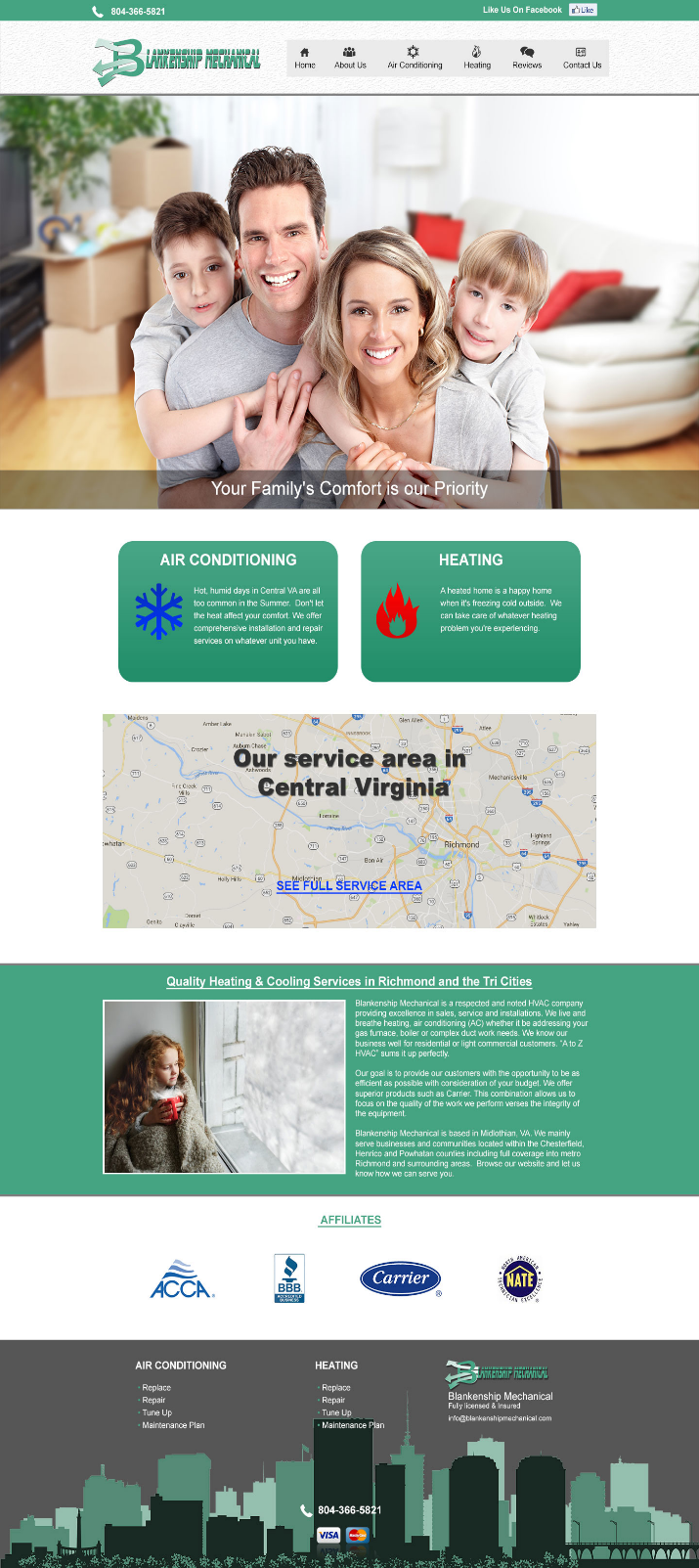 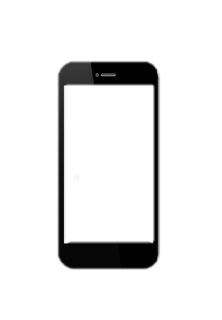 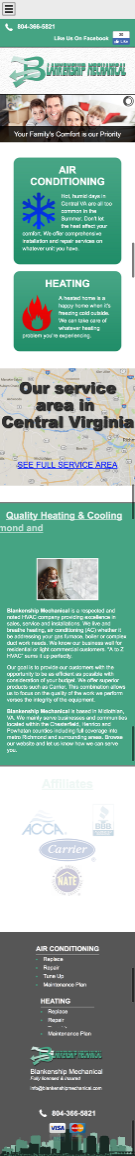 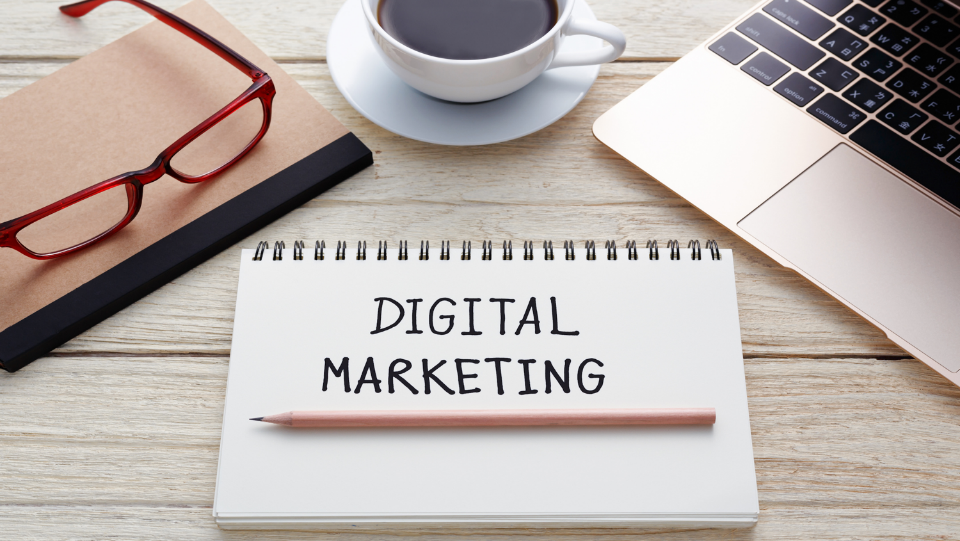 DIGITAL MARKETING:
Marketing your business through digital channels.  

OPTION 1: TECH SUPPORT  Website Clients have unlimited access to Tech Support

OPTION 2: SERVICES
Purchase Digital Marketing Products.(Can be purchased by existing clients or non-website clients)
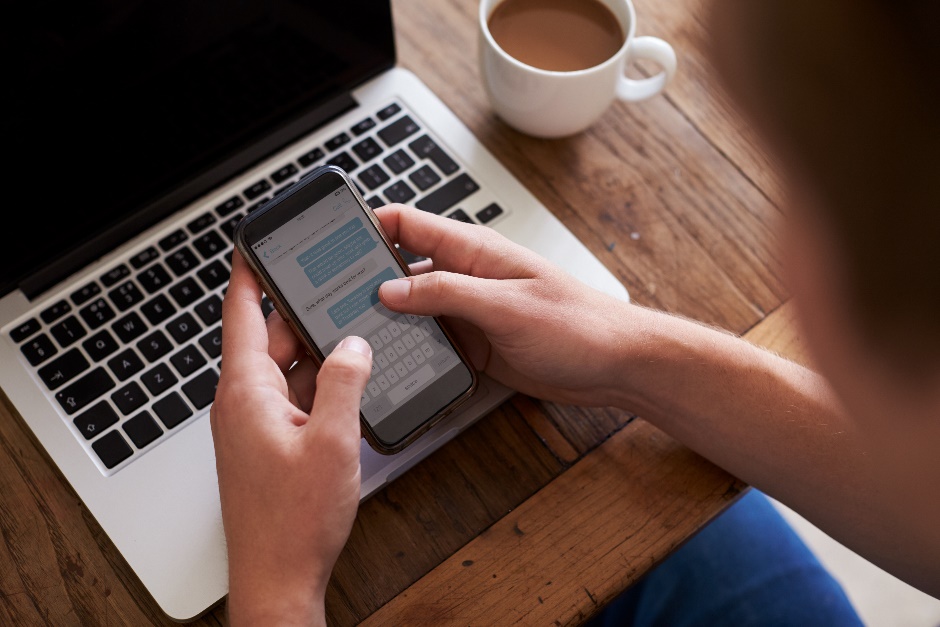 COMMUNICATION
EMAIL MARKETING
As part of the website platform, there is a customer database tool that also allows website clients to create email newsletters, campaigns, as well as access to email statistics.

TEXT MESSAGE MARKETING
Morse Connect is a robust text marketing product that enables a landline or Toll-Free number to receive text messages.  The service also allows for text promotional campaigns, individual responses, as well as autoresponders based on keyword and keyword phrases to streamline business communication and increase customer/client engagement
CHALLENGE:
How are you communicating with clients?
Could they use increased engagement?
Do they need to improve client communication
Are they leveraging text message marketing?
[Speaker Notes: TRAINER’S NOTES:
MOST IMPORTANT: “LISTEN FOR” So you can offer a solution to the problem  
You can use the B2B Catalog (pictured on the right)  to educate a client on how we compare and what we offer with our core solution 
Product Specialists can answer further questions on this during an appointment
There are FAQs on mawc411.com and mawebcenters.com]
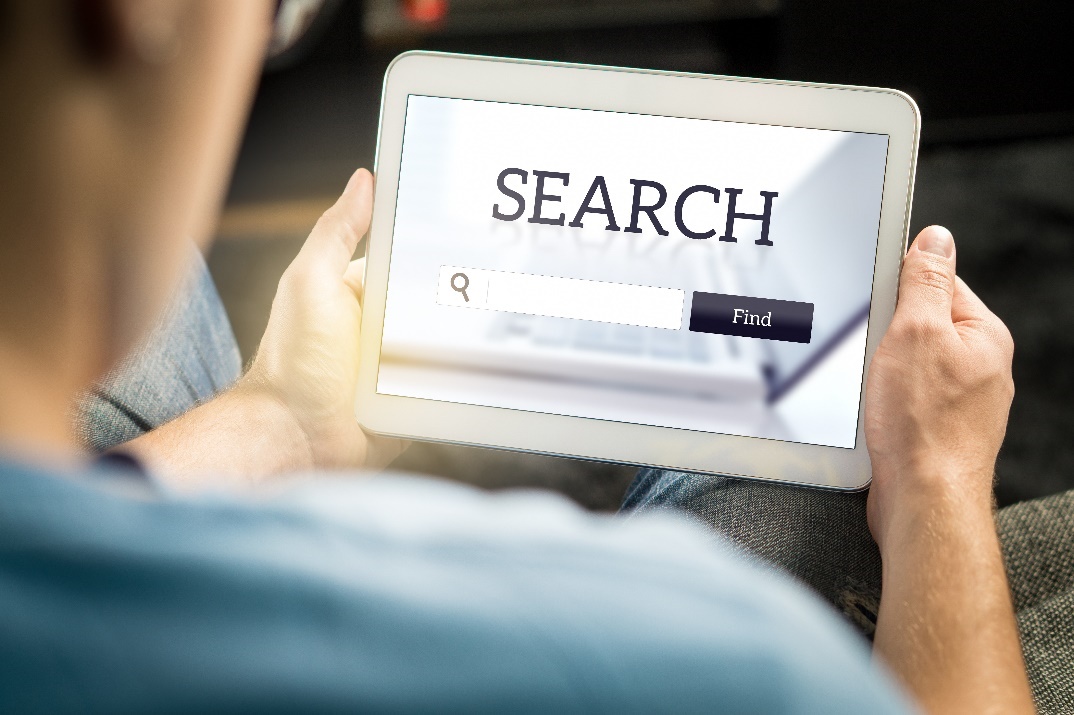 SEO
LOCAL AND REGIONAL SEO 
Search Engine Optimization, ensures your business ranks high on search engines like Google and Yahoo when a consumer is looking for a specific product or service. 

We’ll discuss your desired goals related to your website, the geographic areas you wish to reach, and the demographics of your desired customer. We conduct SEO tasks related to site keywords, page titles, headings, page descriptions, and many more ways to make you stand out from the crowd.
CHALLENGE:
Is their site showing up in Search?
Are they ranking against their competition?
Are there new products and services they want to be found for?
[Speaker Notes: TRAINER’S NOTES:
MOST IMPORTANT: “LISTEN FOR” So you can offer a solution to the problem  
You can use the B2B Catalog (pictured on the right)  to educate a client on how we compare and what we offer with our core solution 
Product Specialists can answer further questions on this during an appointment
There are FAQs on mawc411.com and mawebcenters.com]
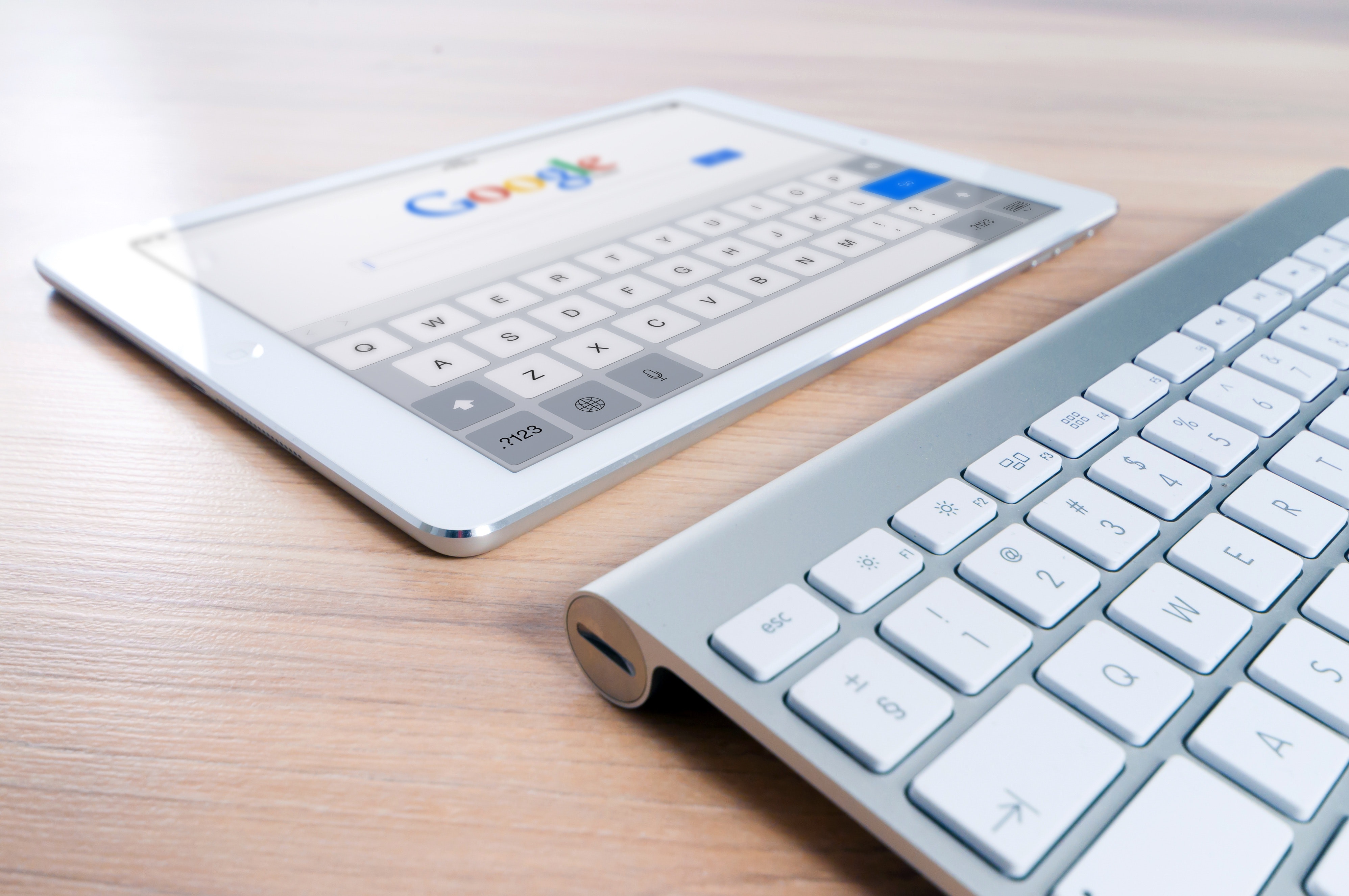 GOOGLE ADWORDS
GOOGLE ADWORDS
Search engine giant Google offers its paid AdWords service to businesses who wish to enhance their Internet marketing efforts.

Our SEO specialists will guide you through the AdWords process, taking care of subjects like account creation, campaigns, budgets, networks, mobile device targeting, geographical targeting and much much more.
CHALLENGE:
Who manages their Adwords?
Do they need quick results?
Do they have a great site but just need help marketing it?
[Speaker Notes: TRAINER’S NOTES:
MOST IMPORTANT: “LISTEN FOR” So you can offer a solution to the problem  
You can use the B2B Catalog (pictured on the right)  to educate a client on how we compare and what we offer with our core solution 
Product Specialists can answer further questions on this during an appointment
There are FAQs on mawc411.com and mawebcenters.com]
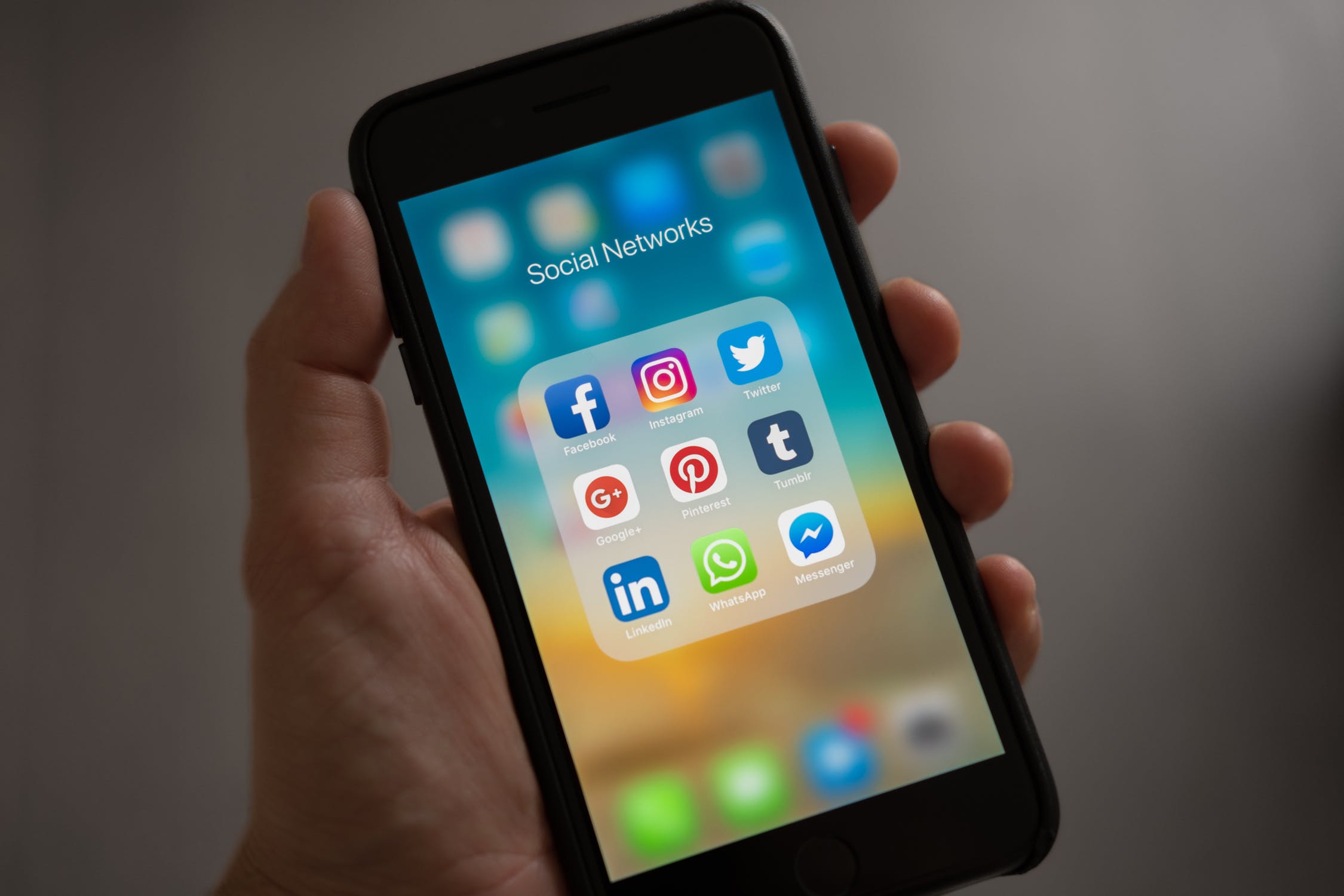 SOCIAL MEDIA
SOCIAL MEDIA MANAGEMENT
We offer a smooth, results-driven package in which our specialists will create profiles on the social media sites of your choice, post written and image-driven content each week, and respond to comments or questions that might arise on these highly viewed services. 
ONLINE REPUTATION MANAGEMENT
Our online reputation management services include a monthly scan of the online world for negative reviews, and clear reporting of activity on consumer review sites that could affect your revenue, profits and foot traffic.
CHALLENGE:
Are they leveraging Social Media?
Are the consistent with posting & responding?
Do they monitor online reviews?
Who manages their online listings?
[Speaker Notes: TRAINER’S NOTES:
MOST IMPORTANT: “LISTEN FOR” So you can offer a solution to the problem  
You can use the B2B Catalog (pictured on the right)  to educate a client on how we compare and what we offer with our core solution 
Product Specialists can answer further questions on this during an appointment
There are FAQs on mawc411.com and mawebcenters.com]
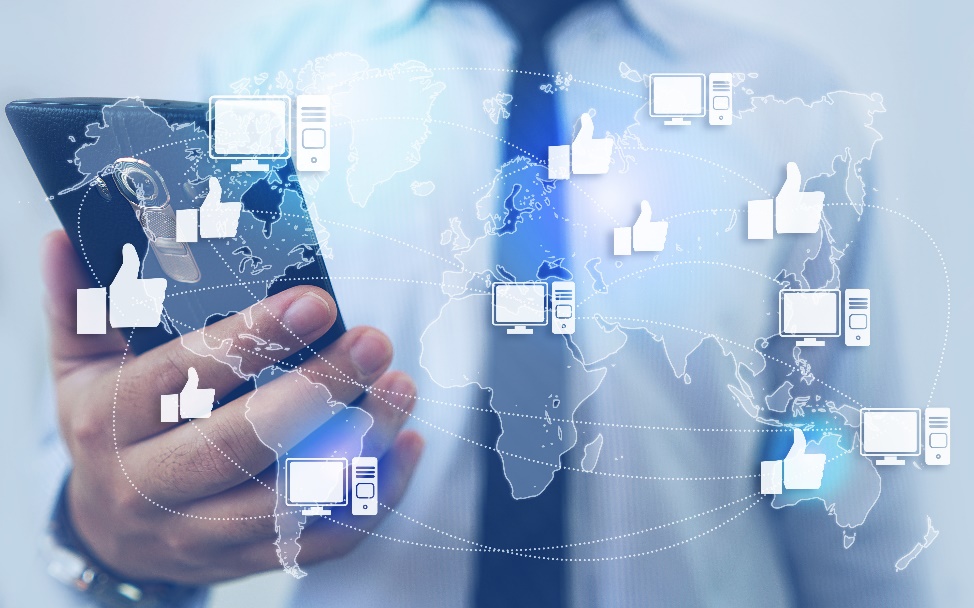 FACEBOOK ADS
FACEBOOK ADVERTISING
Billions of people are on Facebook, so you can be sure that we’ll find you an audience.

We’ll discuss with you your target market demographics, the geographic area you wish to reach, and all other vital details to get your campaign kicked off.

Expect a monthly consultation and report detailing exactly where your hard earned marketing dollars are going.
CHALLENGE:
Are your clients on Facebook?
Could they use increased exposure?
Do they need to grow engagement on their business Facebook page?
Are they leveraging Facebook Ads?
[Speaker Notes: TRAINER’S NOTES:
MOST IMPORTANT: “LISTEN FOR” So you can offer a solution to the problem  
You can use the B2B Catalog (pictured on the right)  to educate a client on how we compare and what we offer with our core solution 
Product Specialists can answer further questions on this during an appointment
There are FAQs on mawc411.com and mawebcenters.com]
REFERRAL MARKETING
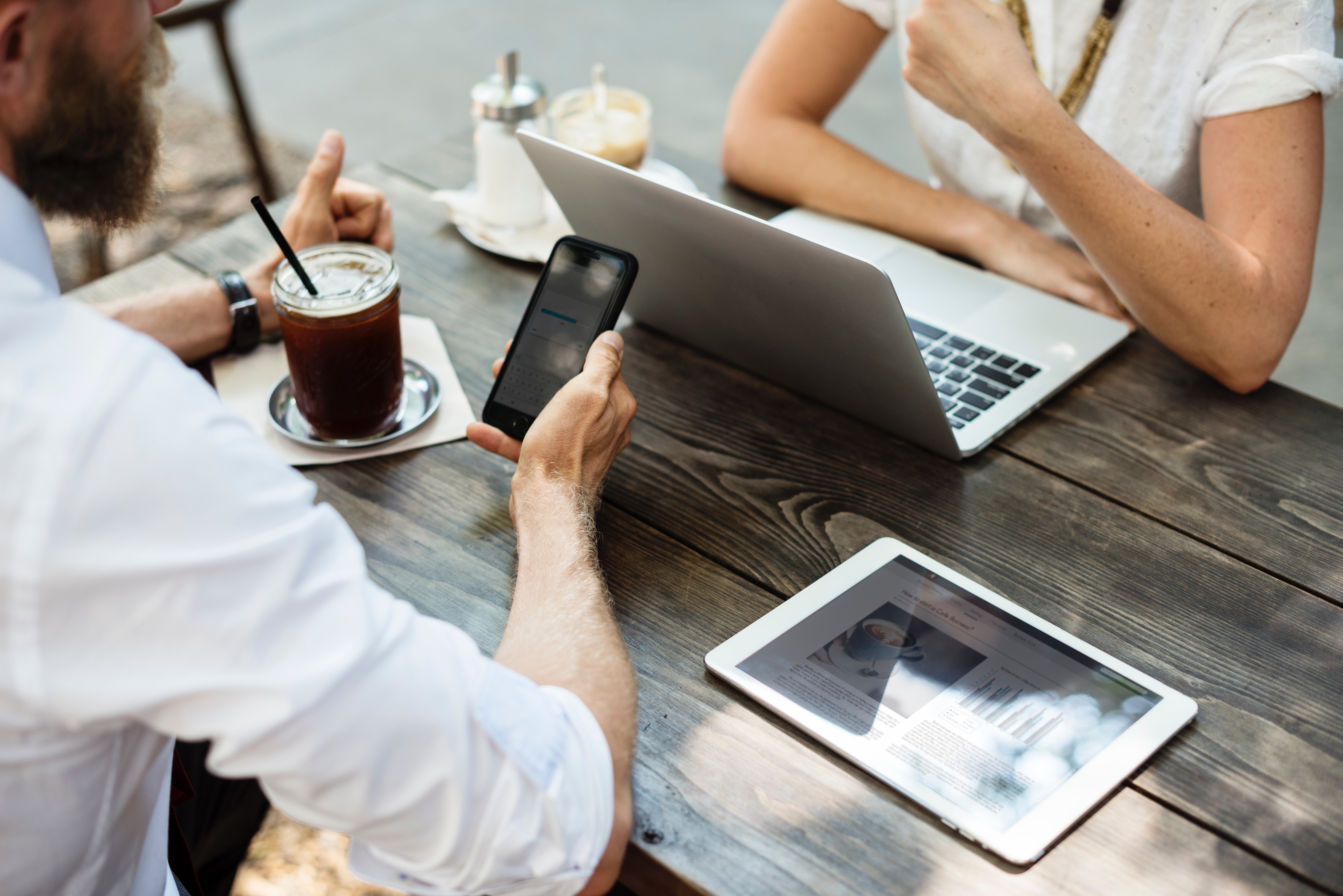 SHOP LOCAL
Drive more foot traffic to your physical business.

SHOP.COM PARTNER STORE
Drive traffic to your website via our over 3 million loyal customers and 200,000 UFO websites.

APN (AFFILIATE PUBLISHER NETWORK)
Publish relevant SHOP Products right to your site and earn commission for referring the sale.
CHALLENGE:
Are they looking for more “in store traffic”?
Are they looking for more online traffic?
Are they looking for an additional stream of income?
[Speaker Notes: TRAINER’S NOTES:
MOST IMPORTANT: “LISTEN FOR” So you can offer a solution to the problem  
You can use the B2B Catalog (pictured on the right)  to educate a client on how we compare and what we offer with our core solution 
Product Specialists can answer further questions on this during an appointment
There are FAQs on mawc411.com and mawebcenters.com]
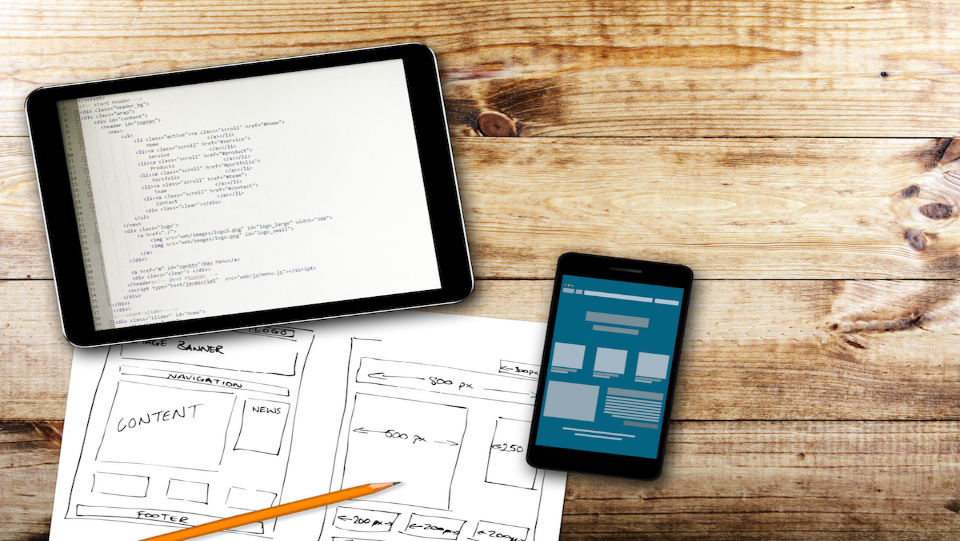 WEBCENTER PRO PROGRAM: WEBCENTER-PRO.COM
LINE OF PRODUCTS
TEAMS OF PROFESSIONALS
CO-BRANDED ADMIN & INVOICING
FULLY CUSTOMIZABLE FRONT END SITE
VIP SUPPORT
PROFESSIONAL EDUCATION
DIGITAL PRODUCTS: EXPAND YOUR OFFERING
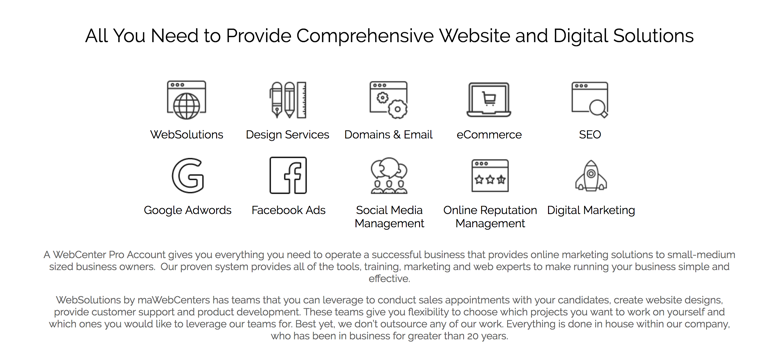 PRO PROGRAM BENEFITS
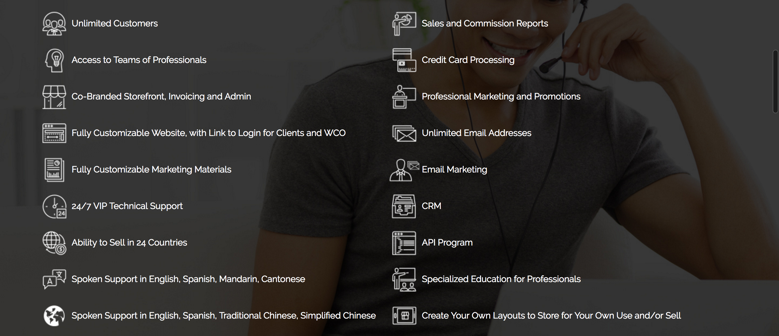 PRO EDUCATION
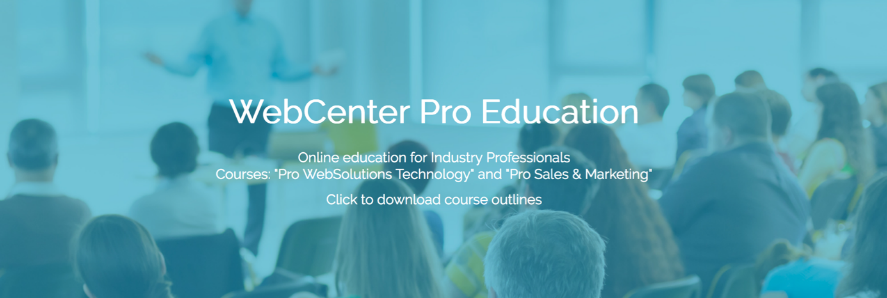 EARN GROSS RETAIL PROFITS FROM WEBSITES AND DIGITAL MARKETING PRODUCTS THAT YOU SELL.

MANY DMP PRODUCTS ALSO GENERATE MONTHLY RETAIL PROFITS
CLIENTS EARN CASHBACK FROM THEIR ONLINE PURCHASES FOR BUSINESS EXPENSES ON YOUR SHOP.COM
PRO AFFILIATES: Earn $300 -$1,500/week from BV generated as a result of your sales and your organization

PRO PARTNERS: Earn $300 - $3,600/ week per BDC from BV and IBV generated as a result of your sales and your organization with unlimited earning potential through multiple BDC’s
YOU EARN ONGOINGINCOME
YOU EARN RETAIL PROFITS
CLIENTS EARN CASHBACK
WEBCENTER PRO &THE UNFRANCHISE® BUSINESS
†EARN 30-50% GROSS RETAIL PROFIT ON MOST PRODUCTS, WHEN SOLD AT SUGGESTED RETAIL PRICE. EARN UP TO 1000% GROSS RETAIL PROFIT ON THE SALE OF WEBSITES.
*THE INCOME LEVELS MENTIONED IN THE FOLLOWING PRESENTATION ARE FOR ILLUSTRATION PURPOSES ONLY. THEY ARE NOT INTENDED TO REPRESENT THE INCOME OF A TYPICAL MARKET AMERICA UNFRANCHISE OWNER, NOR ARE THEY INTENDED TO REPRESENT THAT ANY GIVEN UNFRANCHISE OWNER WILL EARN INCOME IN THAT AMOUNT. THE SUCCESS OF ANY MARKET AMERICA UNFRANCHISE OWNER WILL DEPEND UPON THE AMOUNT OF HARD WORK, TALENT, AND DEDICATION WHICH HE OR SHE DEVOTES TO BUILDING HIS OR HER MARKET AMERICA BUSINESS.
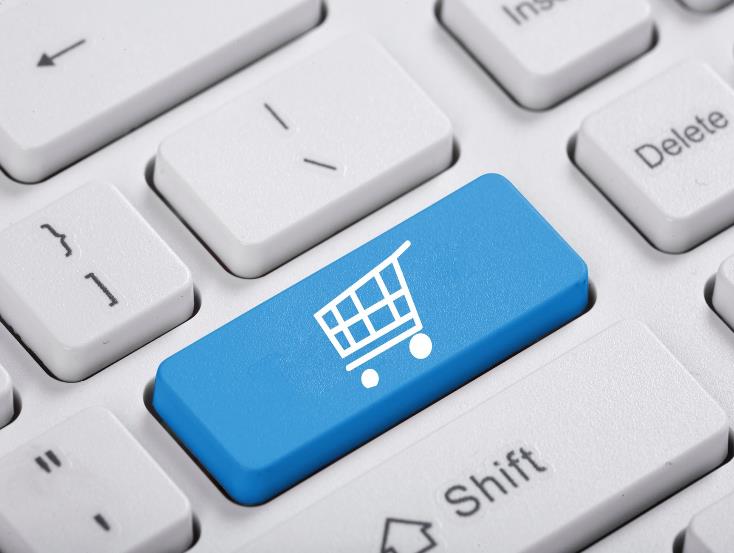 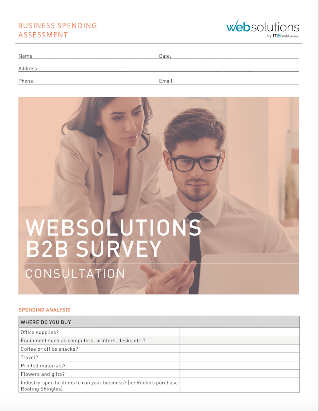 NEVER MISS A DEAL
GET PAID TO SHOP
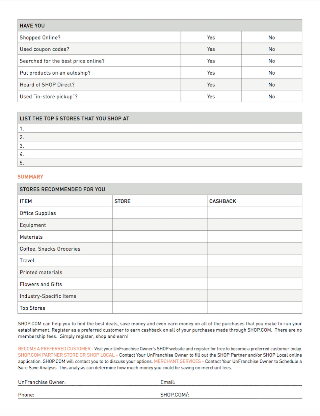 SHOP.COM PARTNER STORES CARRY CASHBACK AND IBV (POINTS)

YOUR CUSTOMERS EARN CASHBACK 

YOU EARN IBV ON YOUR ONLINE PURCHASES AND THEIRS*
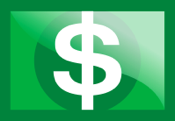 *WebCenter Pro Partners
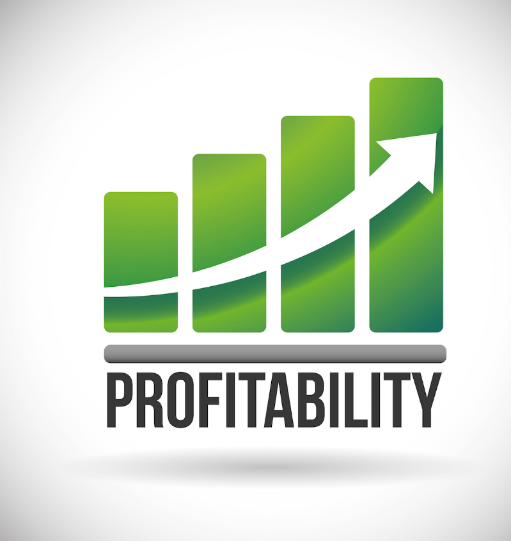 Retail Profit
Growth Potential
BV
Let’s take a look at earning potential
[Speaker Notes: TRAINER’S NOTES:
Earning potential will be demonstrated in terms of short term and long term growth potential]
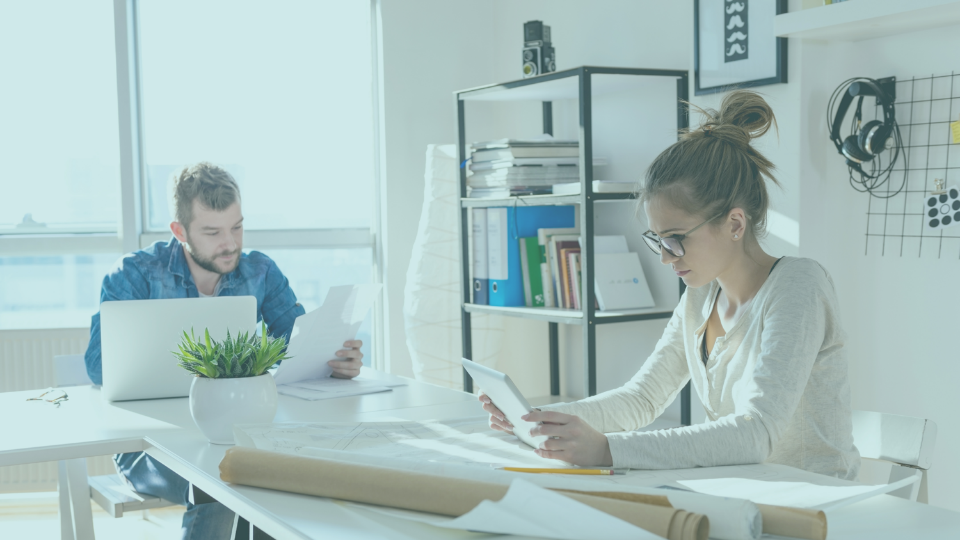 RETAIL PROFITSWHOLESALE PRICES: WWW.MAWC411.COM
AVERAGE RETAIL PROFIT FOR A WEBSITE SALE IS $1,000
DIGITAL & SOCIAL PRODUCE AUTOMATIC MONTHLY RETAIL PROFIT
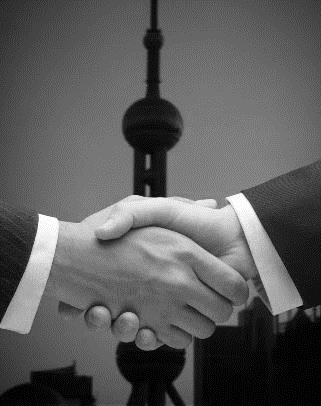 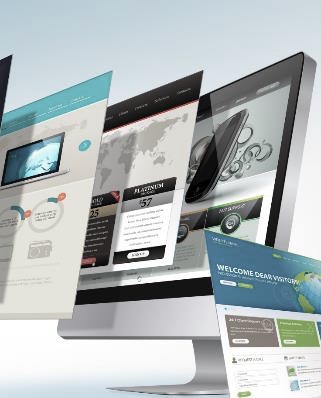 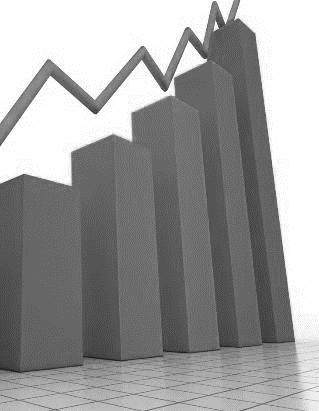 Each website sold 
Generates at least 230 BV
DIGITAL MARKETING PRODUCTS GENERATE ADDITIONAL  BV AND RETAIL PROFITS
Each active client 
generates 
5, 30 or 35 BV / Mo.
[Speaker Notes: TRAINER’S NOTES:
Long Term Potential for WCOS = Ongoing BV and Retail Profits
Describe Business Volume as a unit point value attached to each product and service based on profit margin which will accumulate to pay out additional commissions on Gross Business (Sales) Volume.]
AND wants to market the site
Your client buys a website
Build share of customer
YOU CAN START WITH A WEBSITE SALE OR A DIGITAL MARKETING PRODUCT SALE
GROW THE RELATIONSHIP TO BUILD SHARE OF CUSTOMER
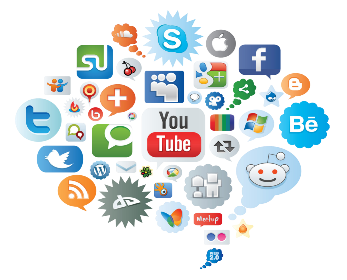 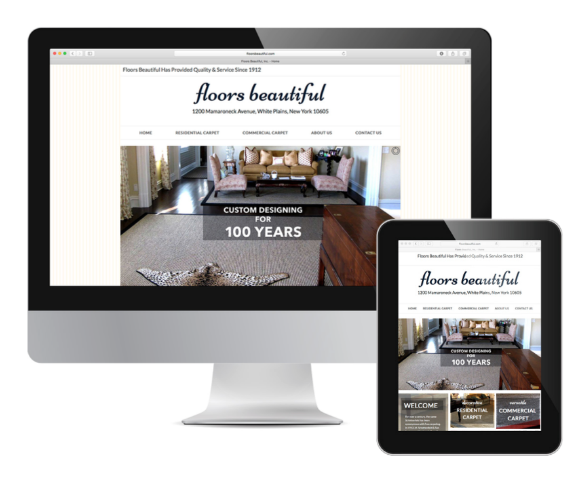 [Speaker Notes: TRAINER’S NOTES:
Take a look at what the Digital Marketing Products generate 
Remember, full pricing and BV is available on mawc411.com/support.html]
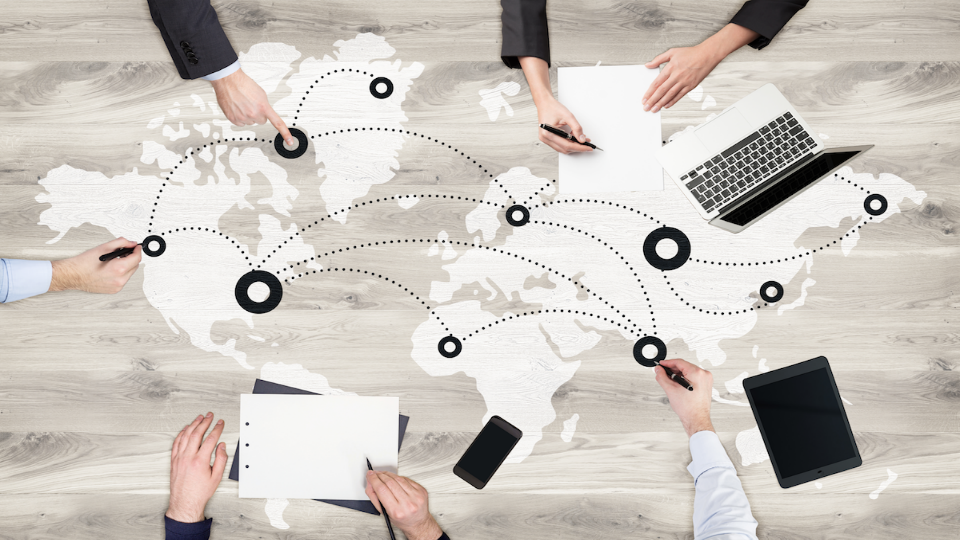 Australia
Bahamas
Bermuda
Canada
Chile 
China
Columbia
Costa Rica
Dominican Republic
Ecuador
Hong Kong
Indonesia
Ireland
Jamaica
Macau SAR China
New Zealand
Panama
Philippines
Singapore
Spain
Taiwan
United Kingdom
United States
YOUR GLOBAL WEBCENTER
Your WebCenter is automatically enabled to sell websites globally in all Market Countries & EMP Countries.  You earn Home Country Retail Profit & BV!
[Speaker Notes: TRAINER’S NOTES:
What does that do for us?
First, by having websites which are completely in other languages and the entire back end of the system, including the menus and contextual help, the business owners who are more comfortable with another language will be able to take more effective use of the solution.
Second, by providing all the support, from sales to ongoing support with clients, all in multi-languages.
As a non-native speaker, you can probably find numerous business owners who you can have a short conversation to set an appointment with, but you wouldn’t be able to do a sales walkthrough because the business owner might not understand English well enough.  This way, all you need to do is set the appointment, and let the team handle the rest for you!
And we all know that some of your best business prospects are business owners and customers of yours.  This is a very natural way to lead to prospects for the business in a cultural market you might not have thought you could make inroads to.]
PRO AFFILIATE
FULL ACCESS TO THE PRO PROGRAM &
LIGHT ACCESS TO THE UNFRANCHISE BUSINESS
Earn up to $1,500/ Week in BV commissions
BV commission is capped at $78,000/year
Cannot sponsor or expand your organization
Cannot receive BV placed from senior business partners 
Cannot place BV in personally sponsored
Does not count as “activation” for Senior Partners
Does count for Senior Partner bonuses
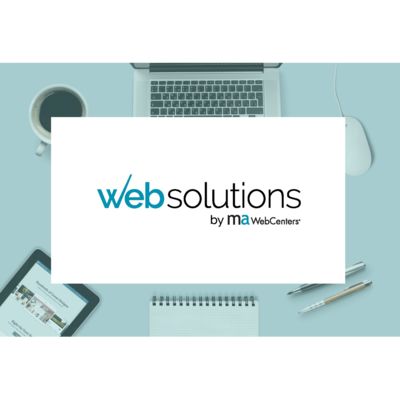 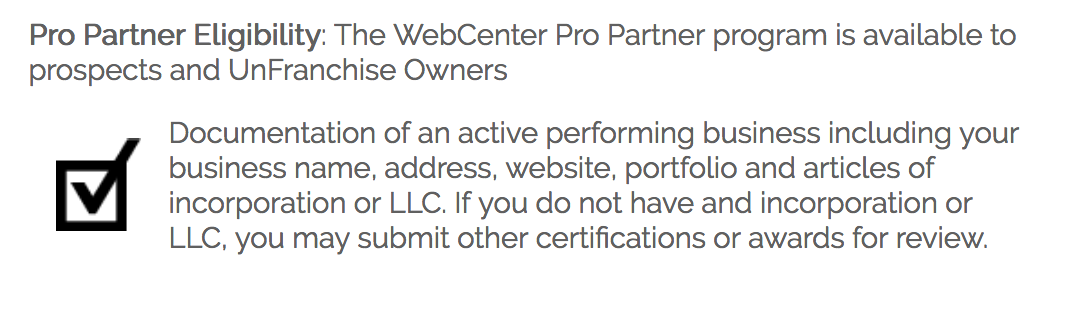 PRO PARTNER
FULL ACCESS TO THE PRO PROGRAM &
FULL ACCESS TO THE UNFRANCHISE BUSINESS
Earn up to $2,100/ Week in BV commissions
Earn up to $1,500/ Week in IBV commissions
Unlimited Earning Potential for BV/IBV commissions
Can sponsor and expand your organization
Can receive BV placed from senior business partners 
Can place BV in personally sponsored
Does count as “activation” for Senior Partners
Does count for Senior Partner bonuses
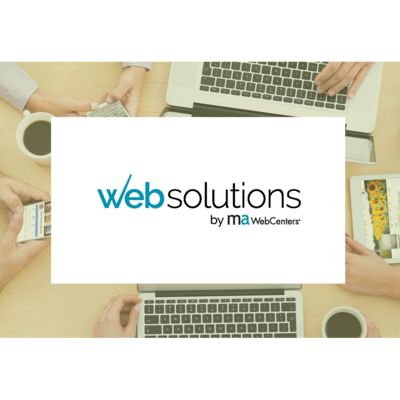 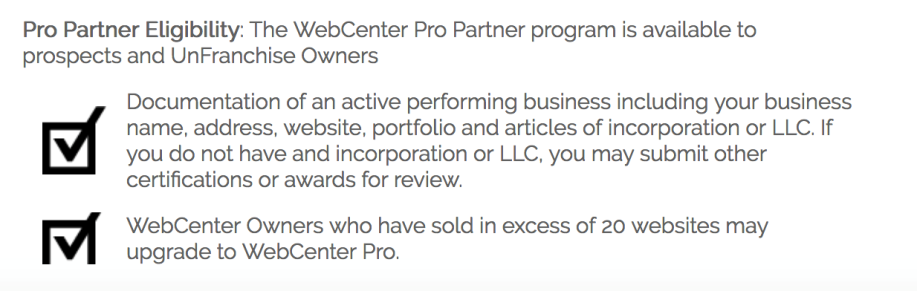 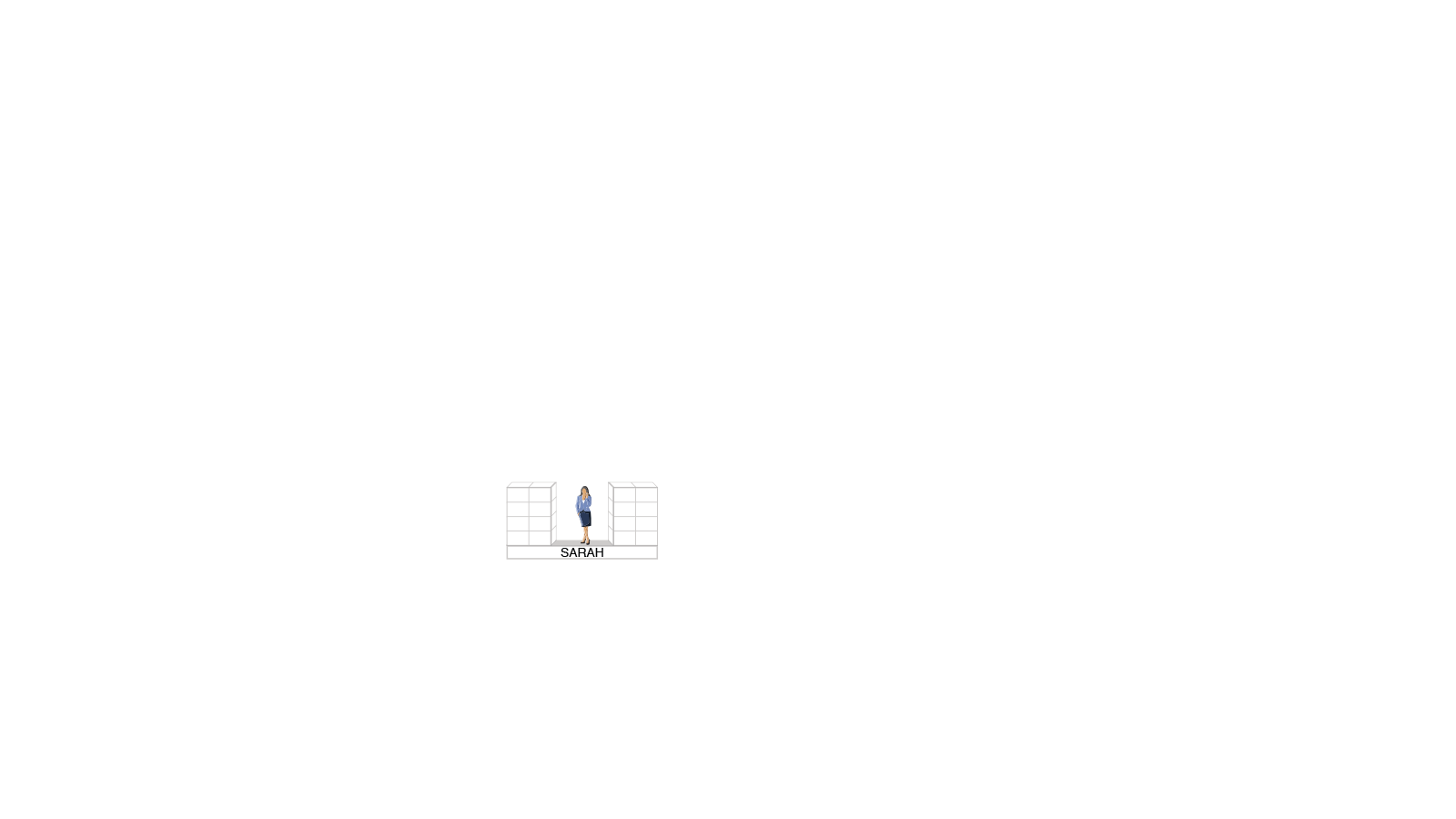 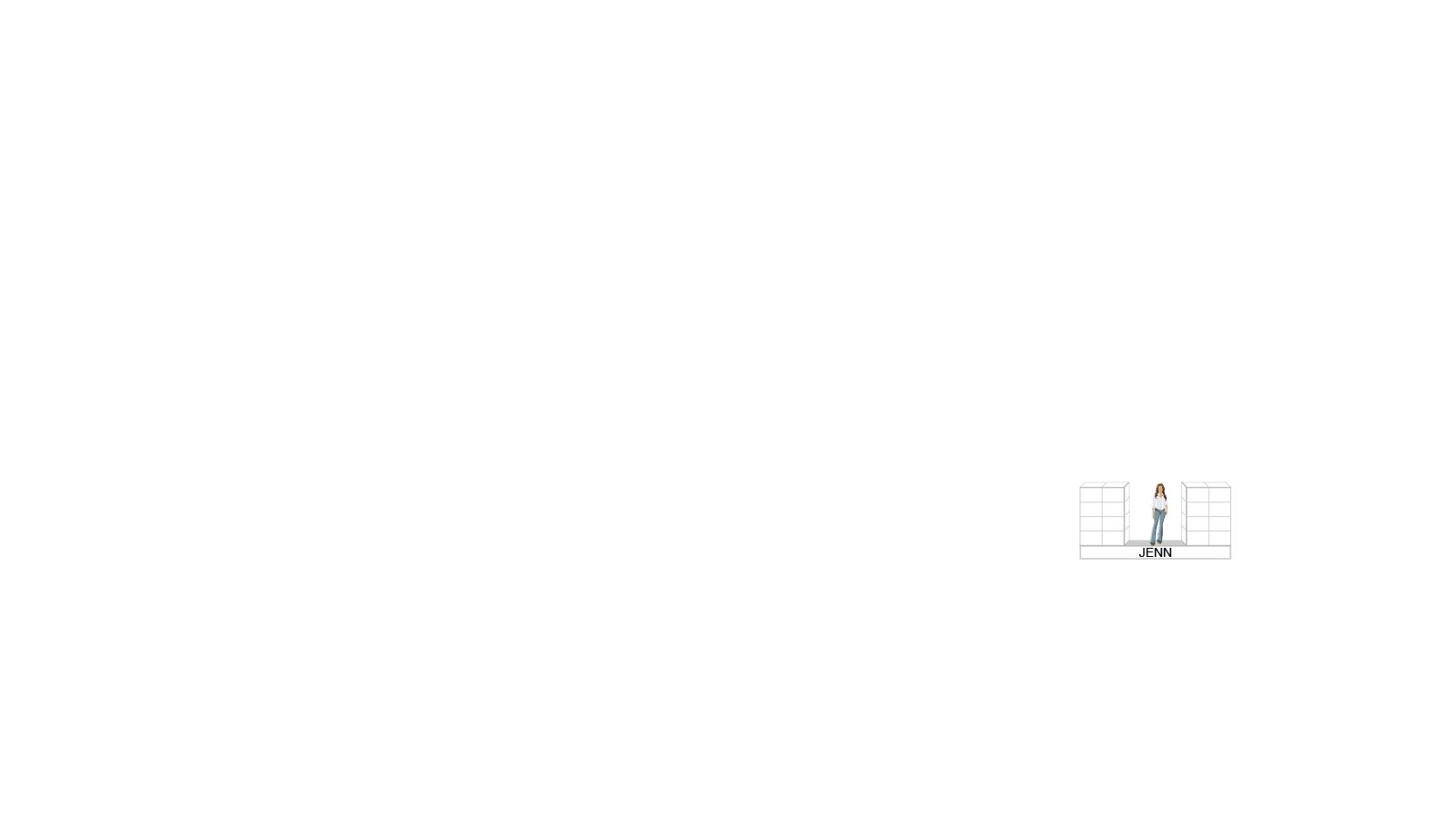 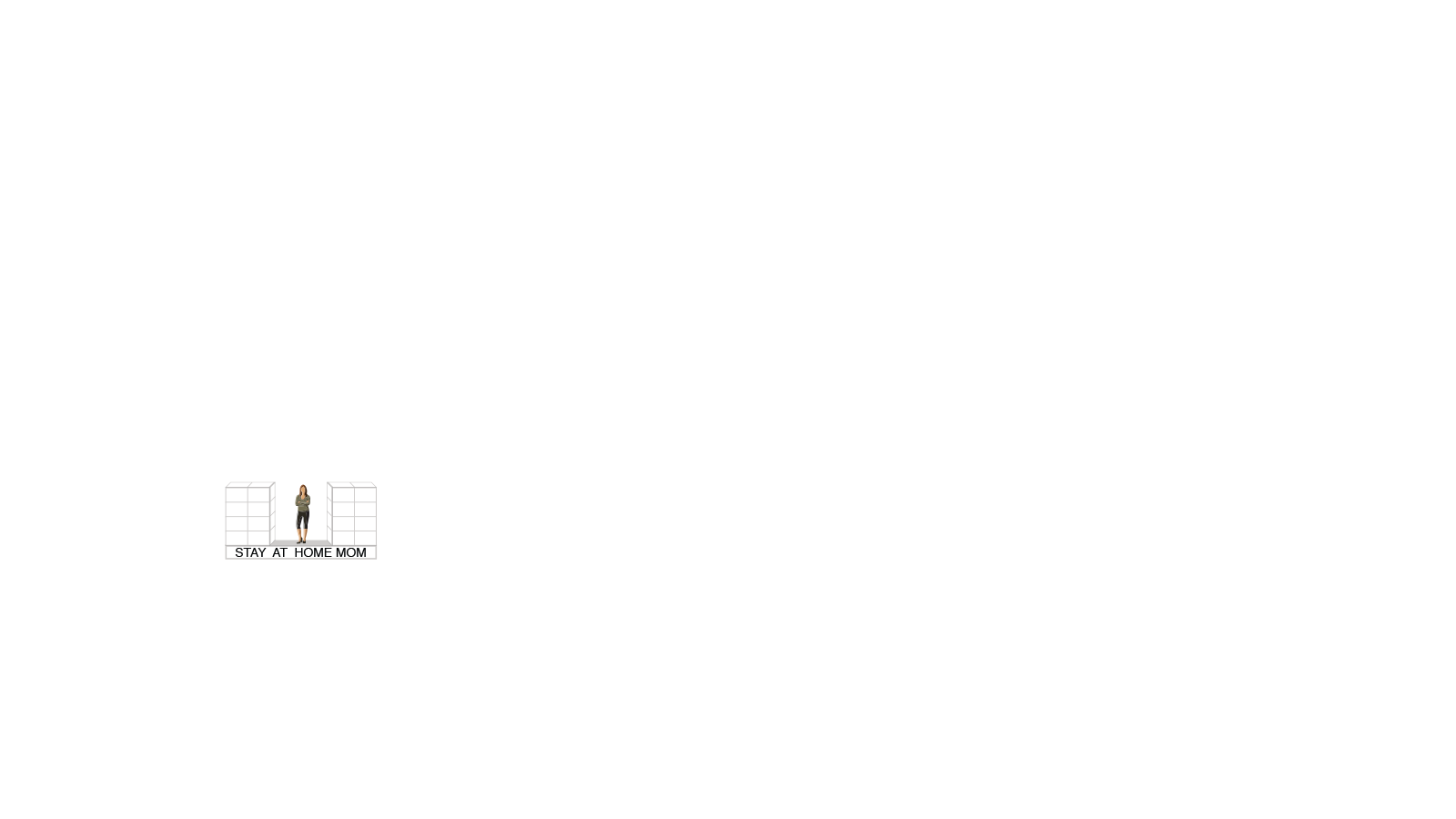 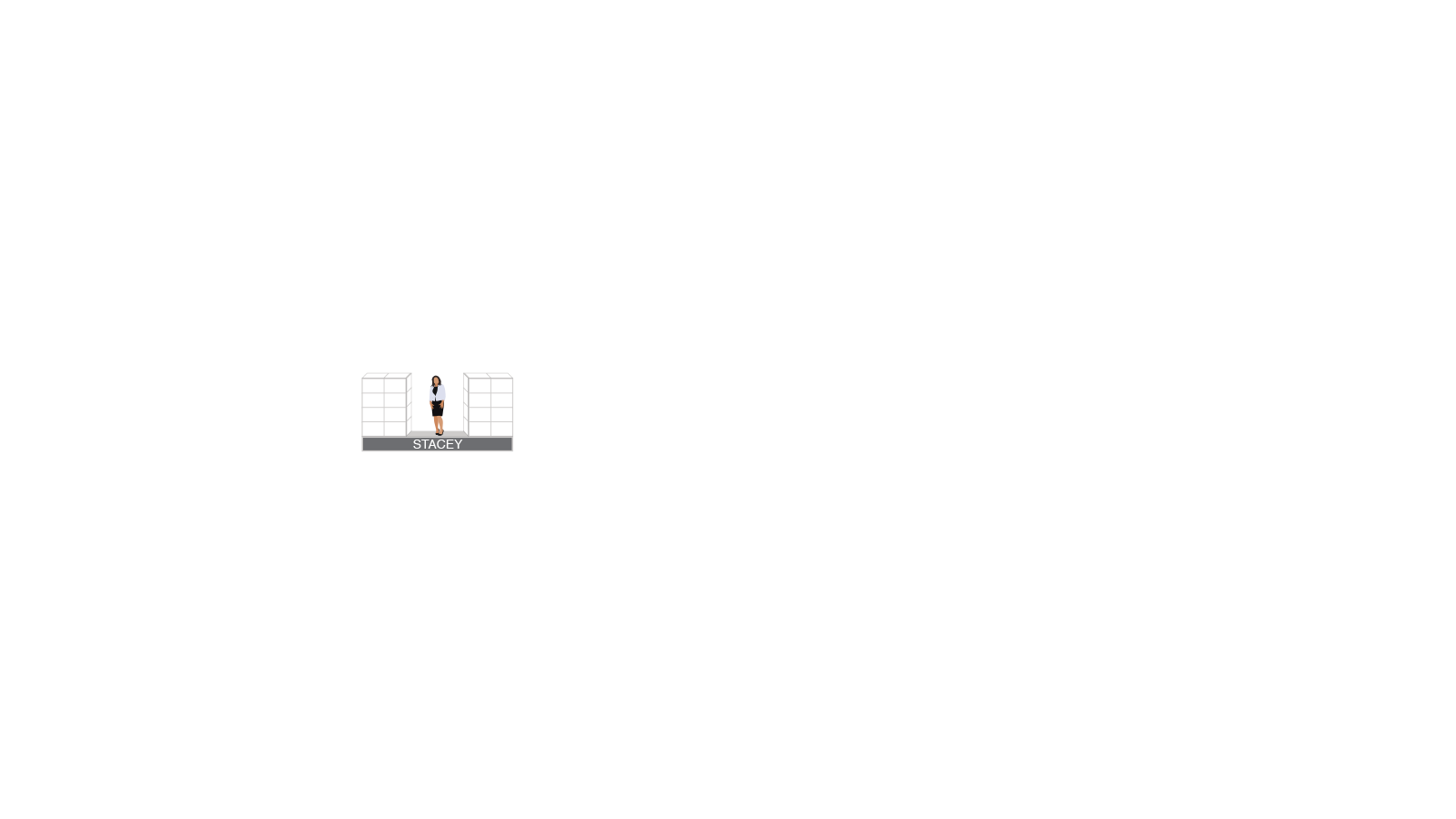 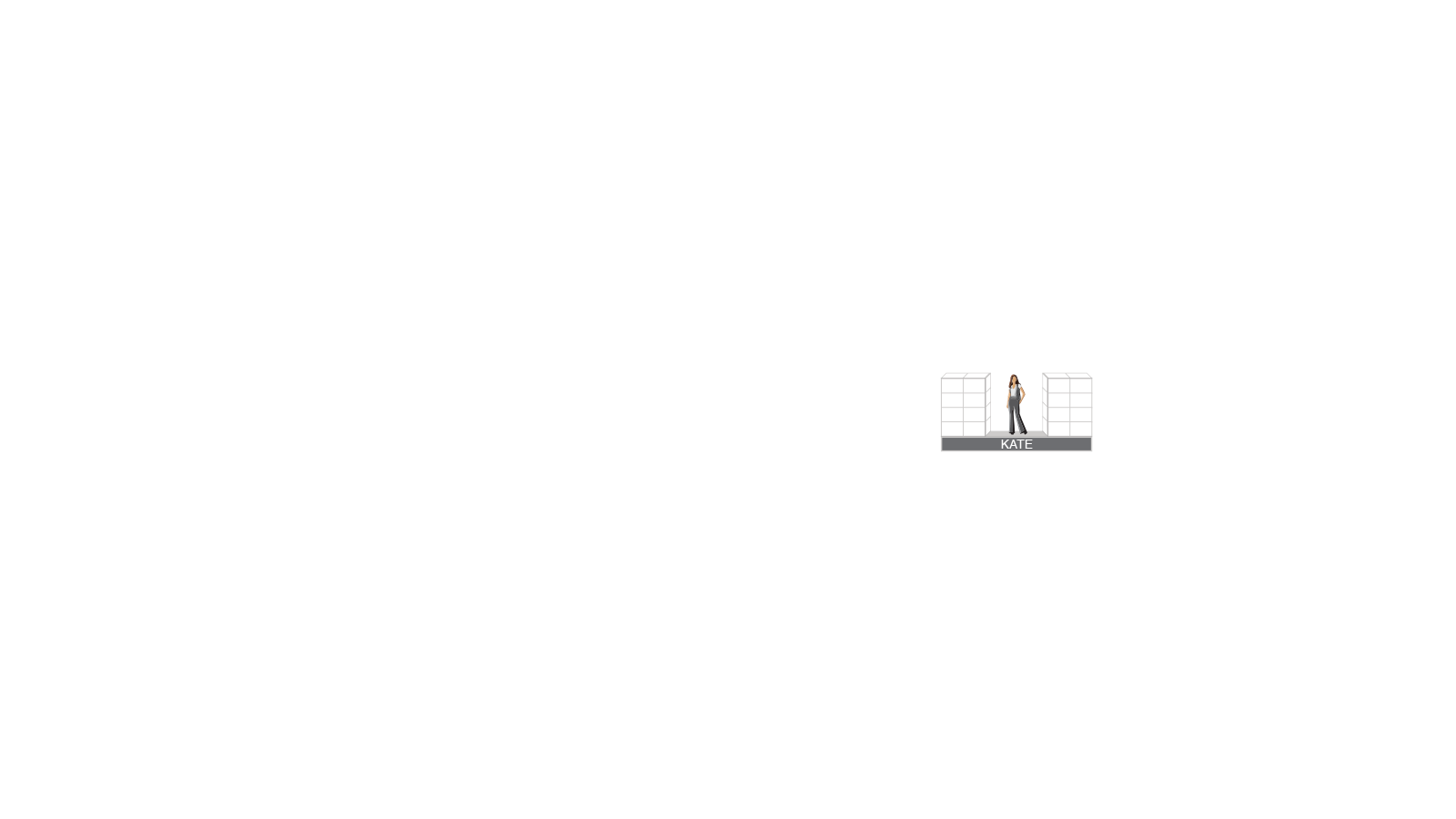 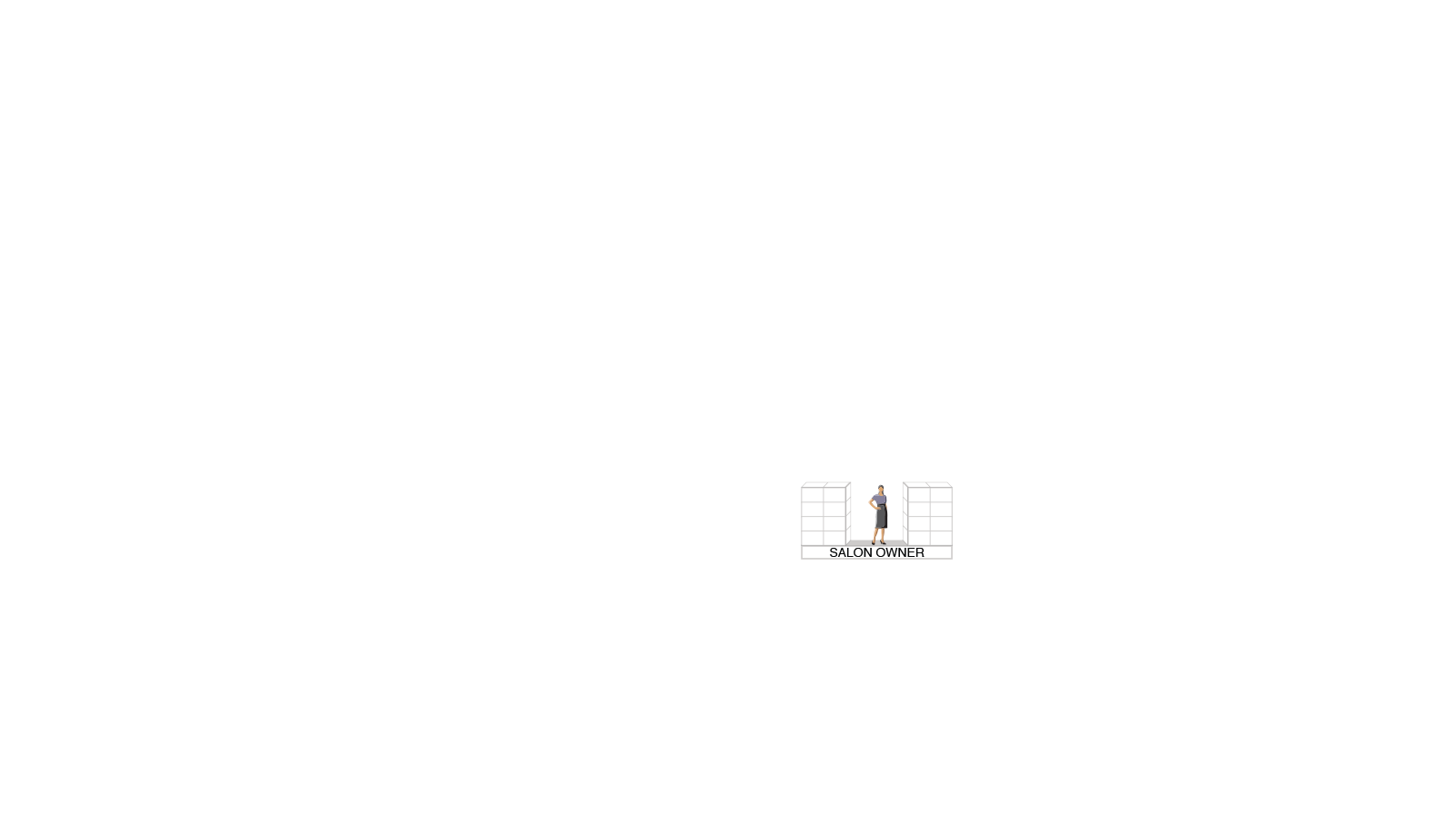 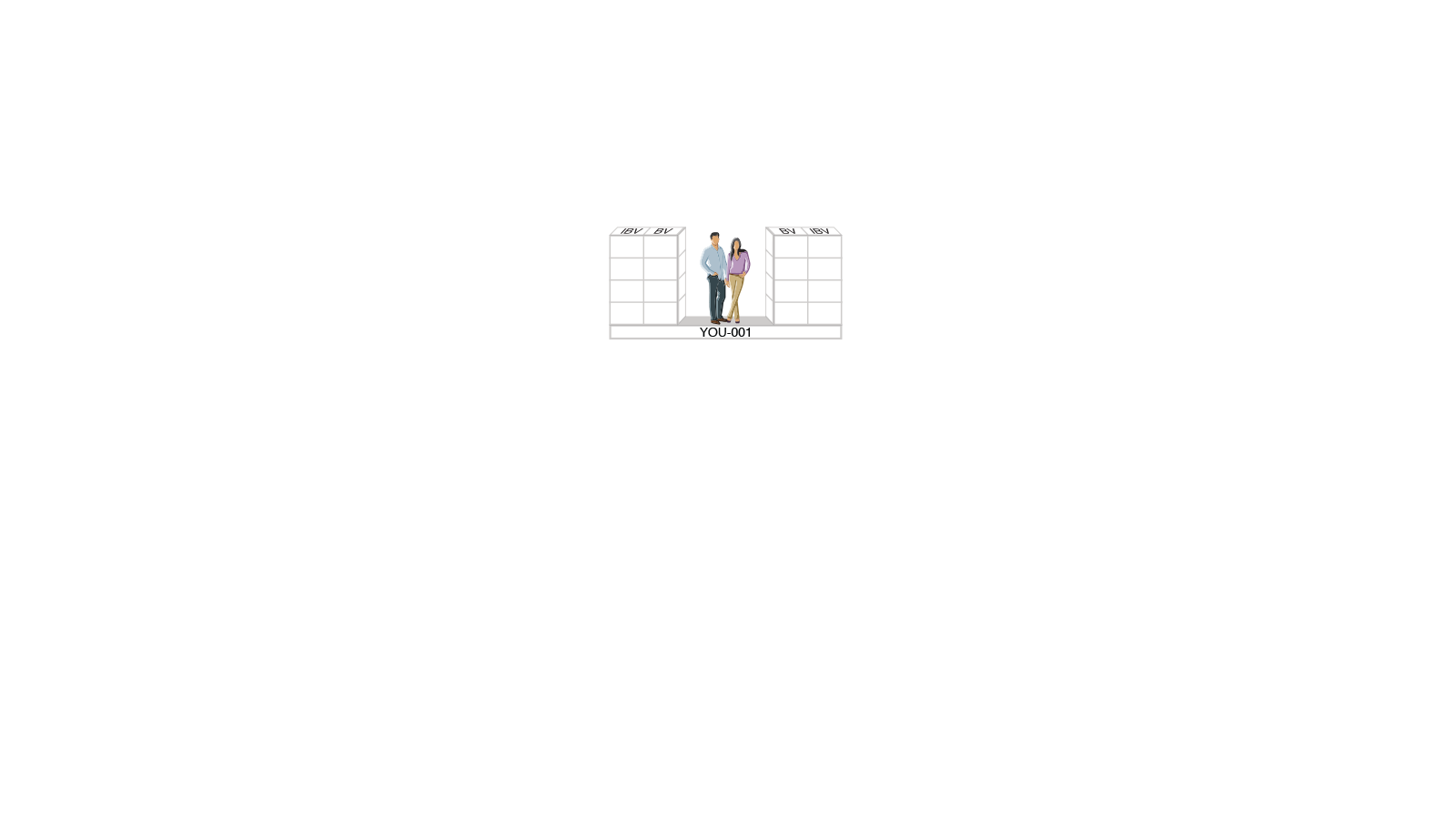 *GRAY  INDICATES PERSONALLY SPONSORED UNFRANCHISE® OWNER
CREATE AN ONGOING INCOME with BV & IBV 
COMMISSIONS
WEBCENTER PROS ARE PART OF A DISTRIBUTION ORGANIZATION THAT GENERATES GROUP BUSINESS VOLUME (BV & IBV)
[Speaker Notes: Describe the Network in terms of referral alliances of businesses they may already  collaborate with. Graphic Designers, SEO firms, Ad agencies, Web Developers, Stay at home freelancers, Traditional business owners]
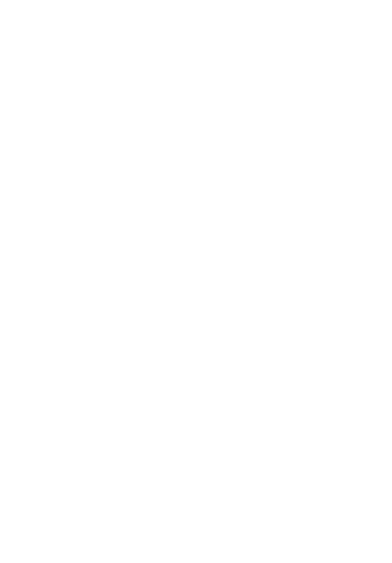 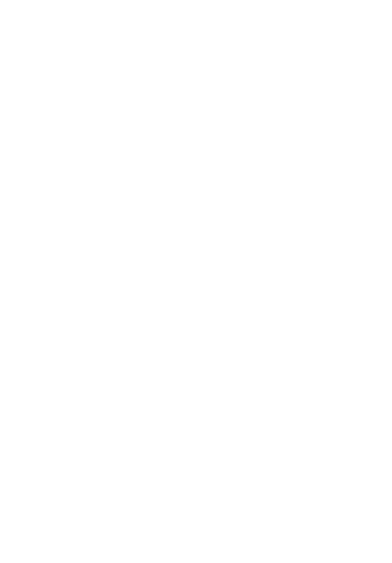 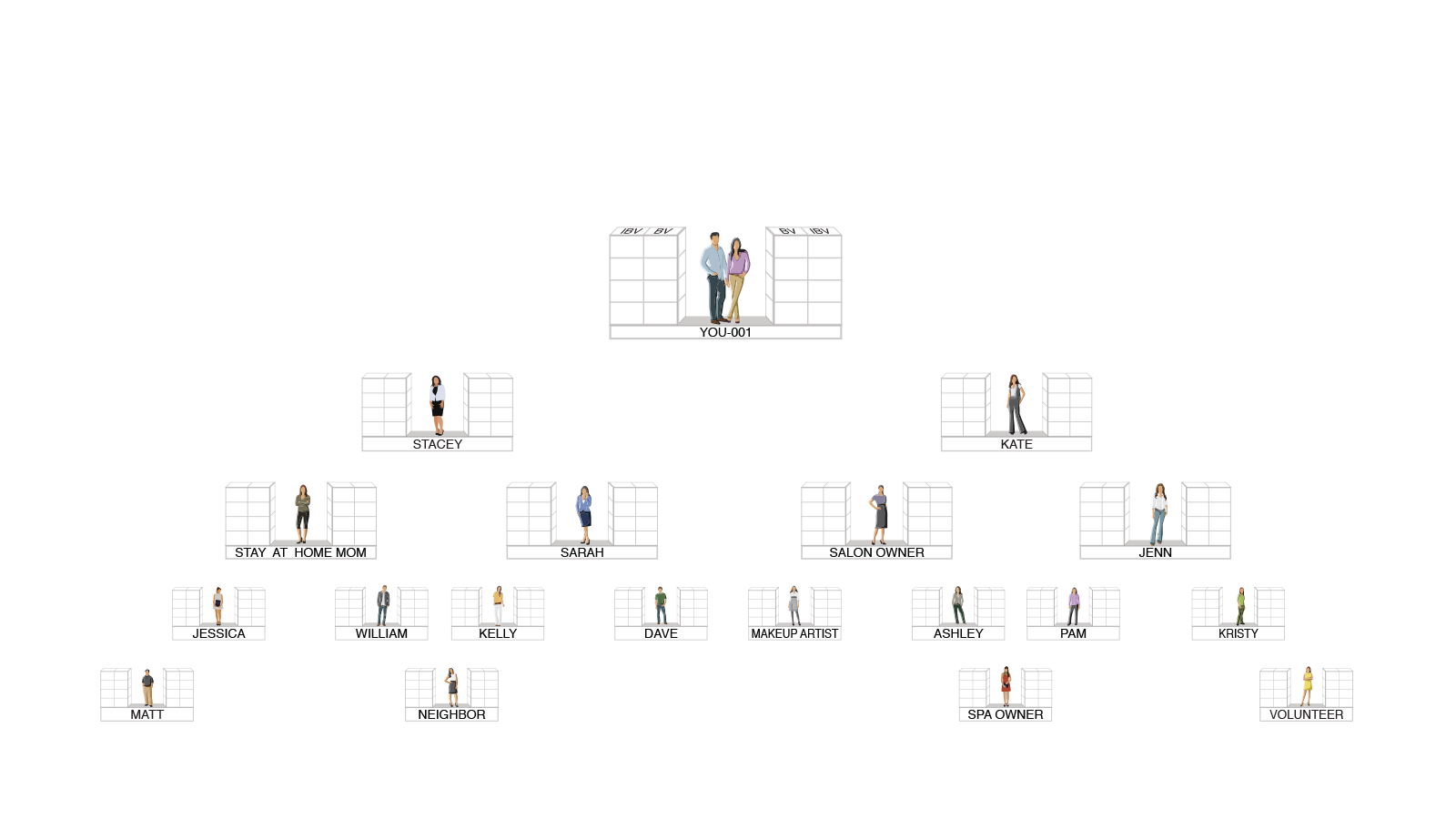 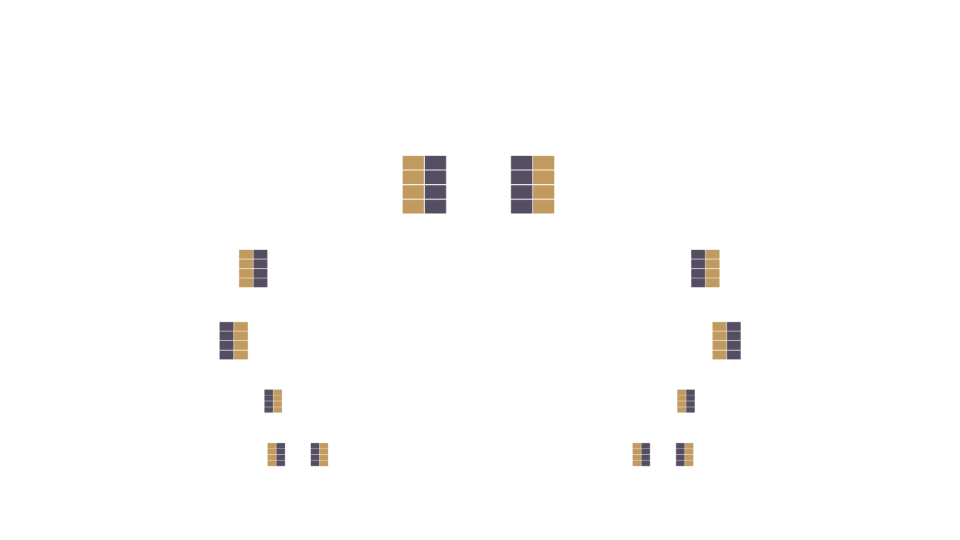 OUR TRACKING SYSTEM SEARCHES DAILY TO INFINITY
THE SYSTEM TRACKS PURCHASES AND SALES MADE BY YOU, YOUR CUSTOMERS AND YOUR TEAM. YOU RECEIVE 100% CREDIT FOR ALL VOLUME GENERATED WITHIN YOUR ORGANIZATION
DISCLAIMER
THE INCOME LEVELS MENTIONED IN THE FOLLOWING PRESENTATION ARE FOR ILLUSTRATION PURPOSES ONLY. THEY ARE NOT INTENDED TO REPRESENT THE INCOME OF A TYPICAL MARKET AMERICA UNFRANCHISE® OWNER, NOR ARE THEY INTENDED TO REPRESENT THAT ANY GIVEN UNFRANCHISE OWNER WILL EARN INCOME IN THAT AMOUNT.    THE SUCCESS OF ANY MARKET AMERICA UNFRANCHISE OWNER WILL DEPEND UPON THE AMOUNT OF HARD WORK, TALENT AND DEDICATION WHICH HE OR SHE DEVOTES TO BUILDING HIS OR HER MARKET AMERICA BUSINESS.
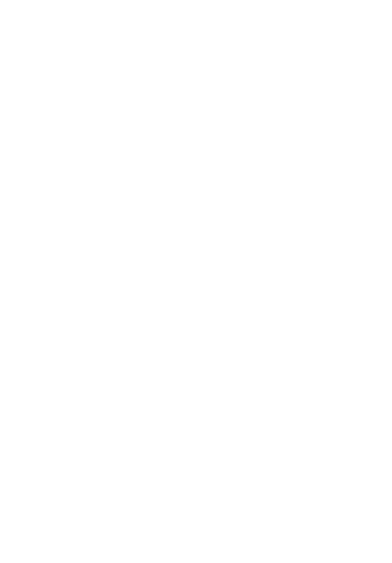 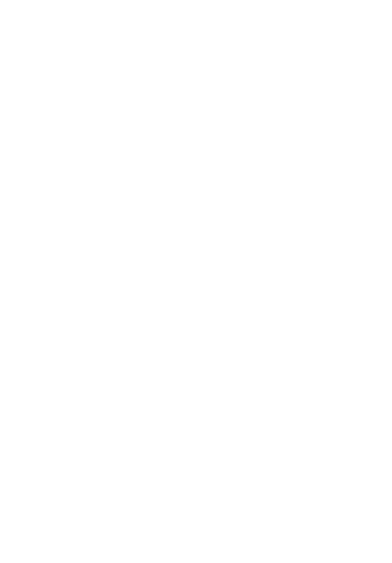 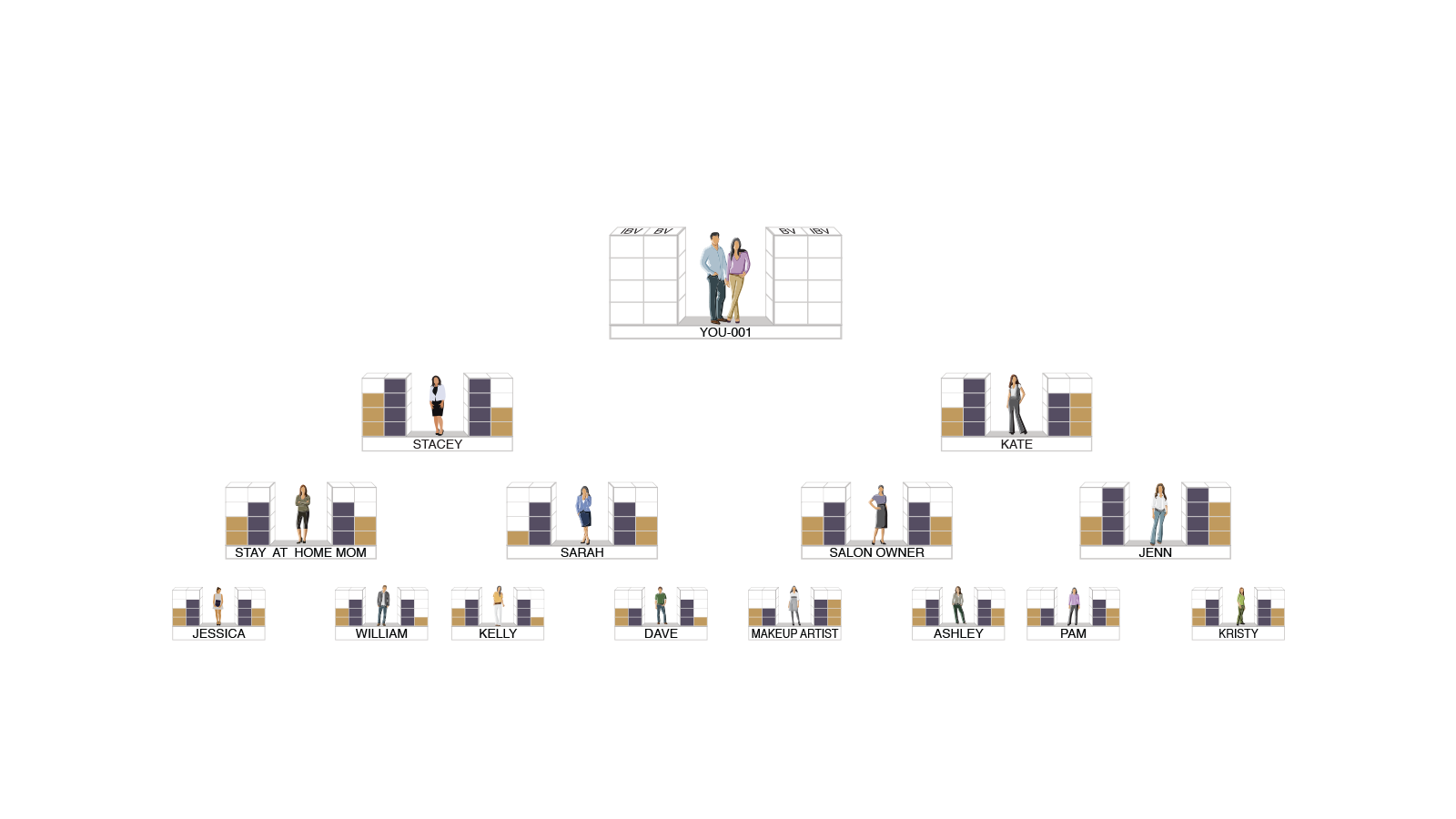 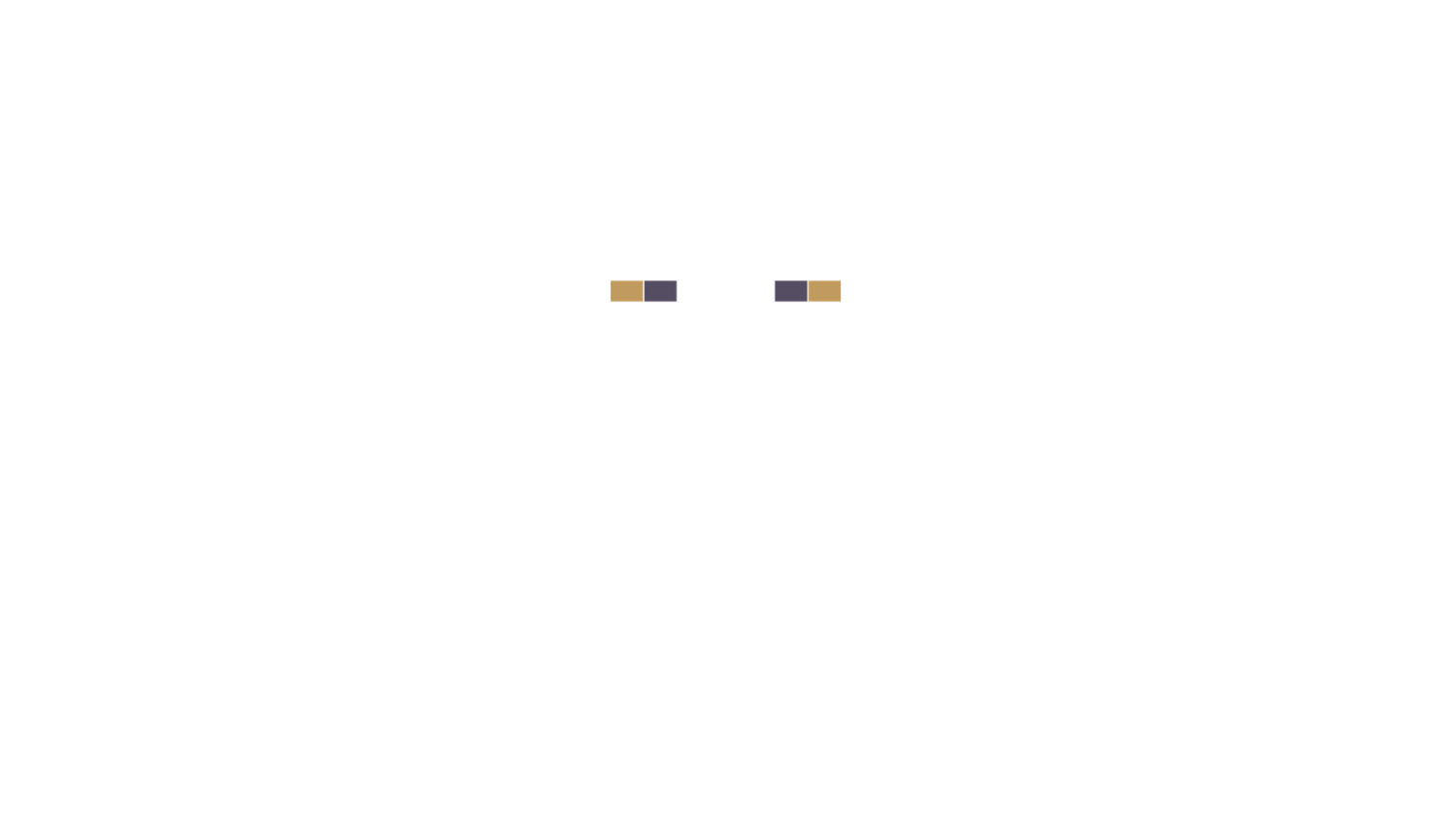 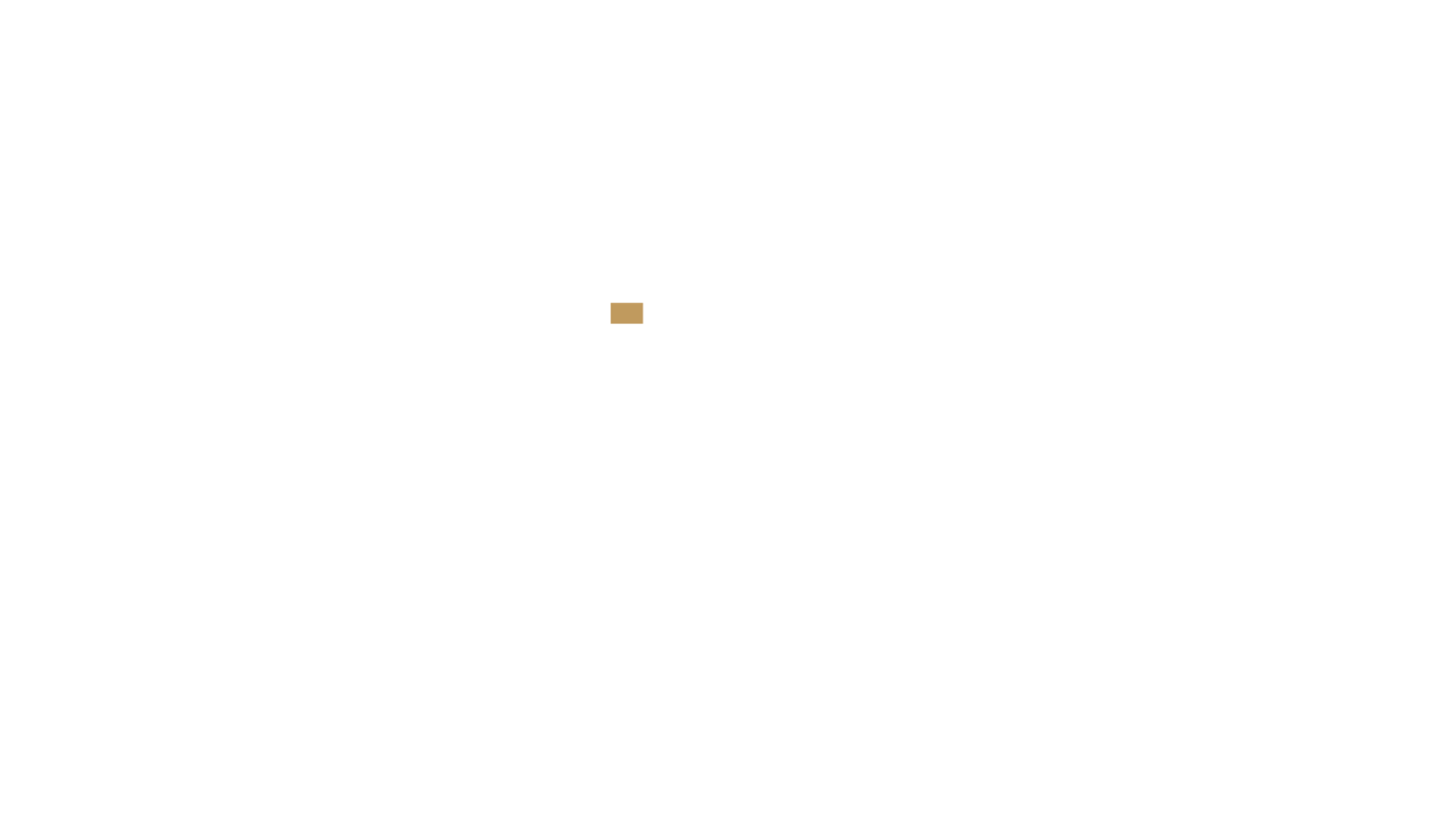 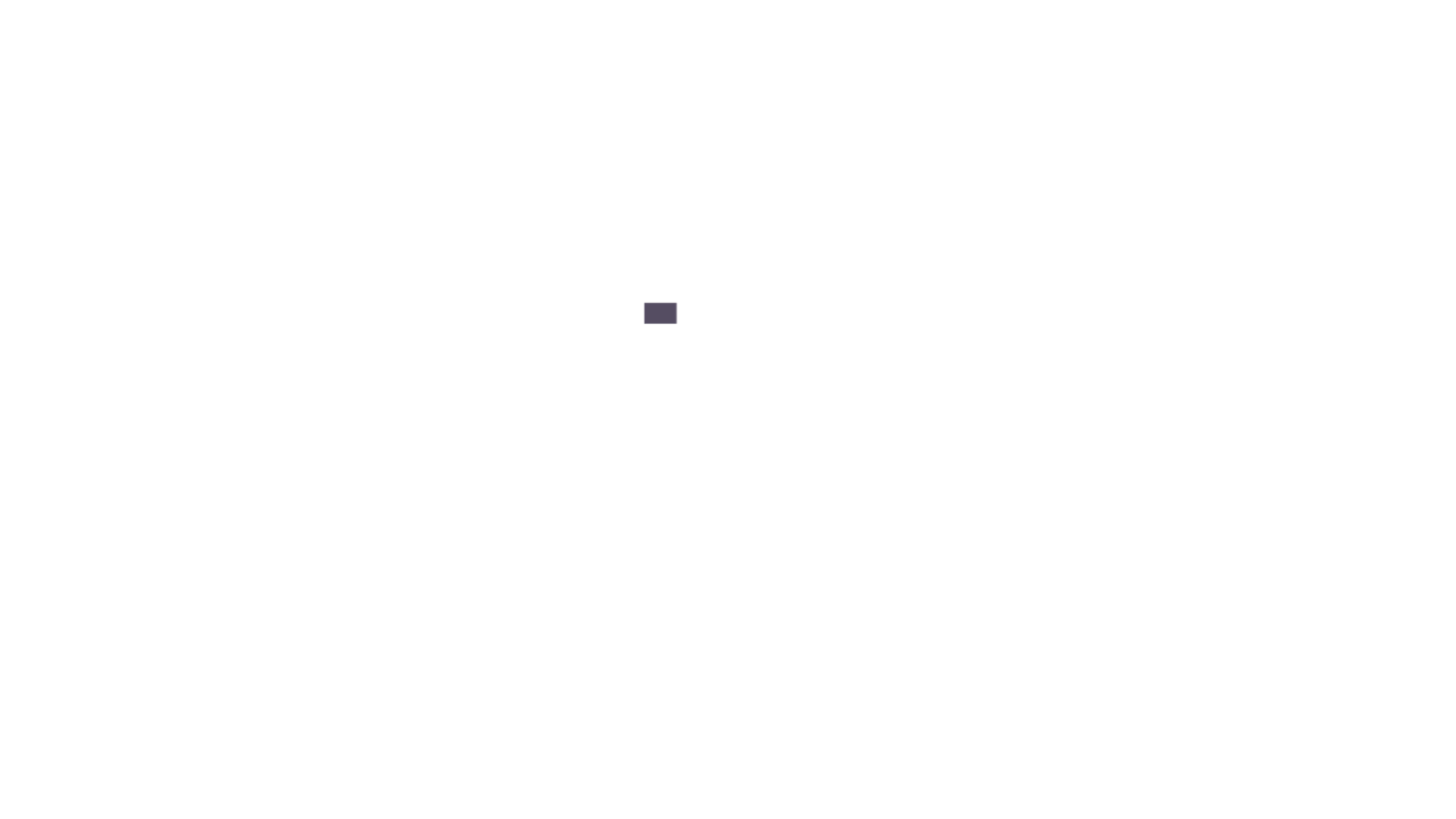 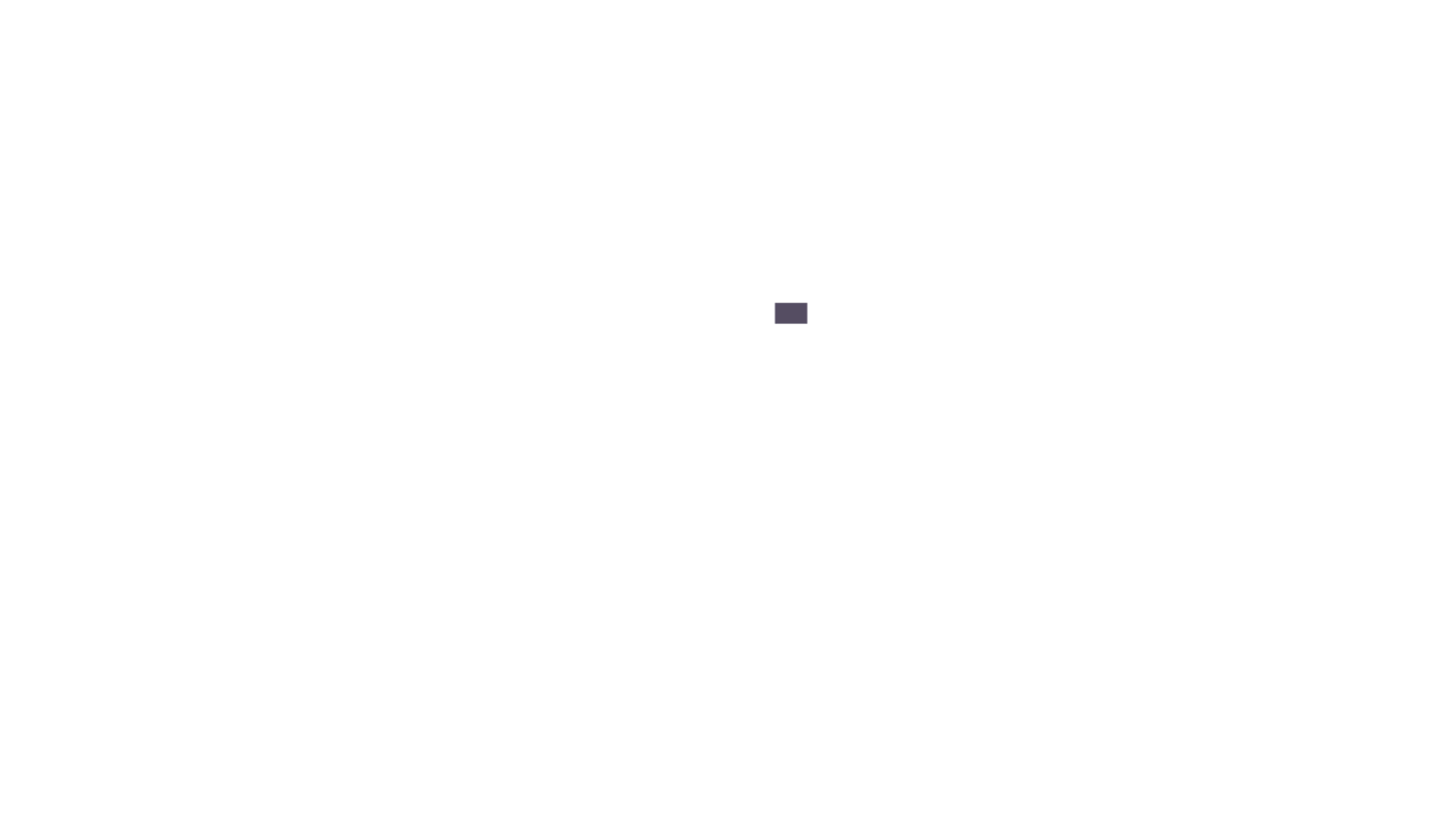 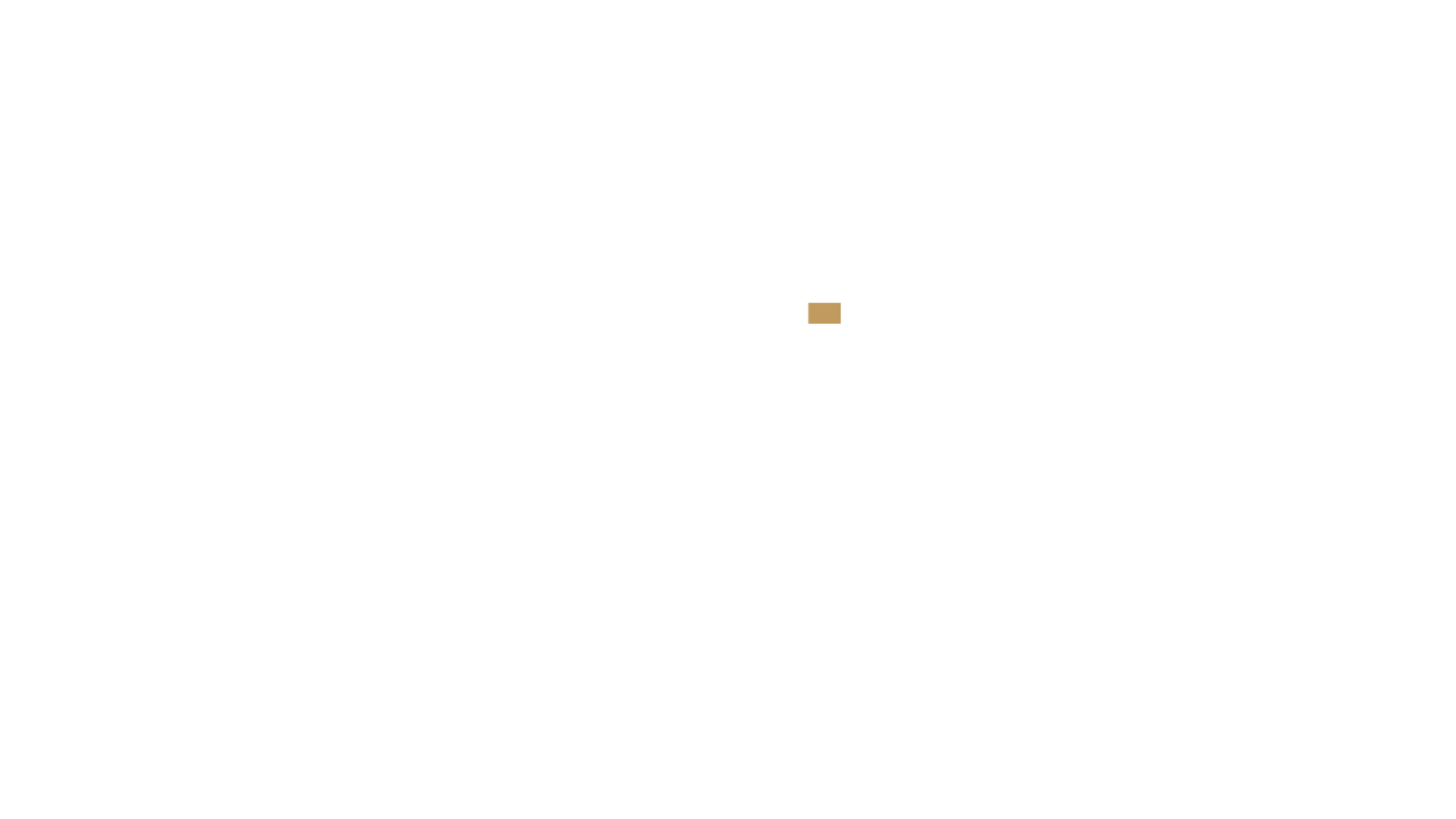 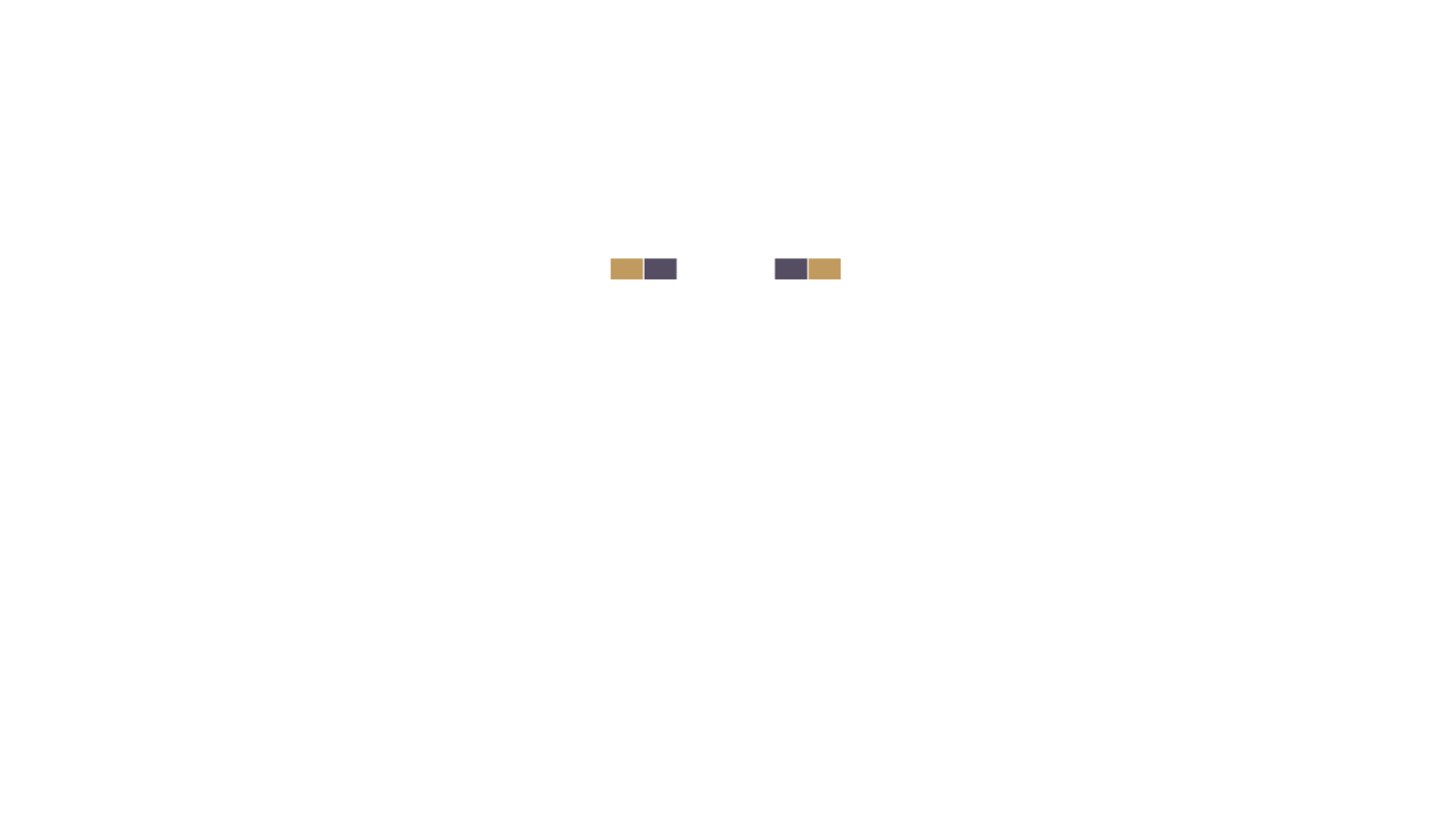 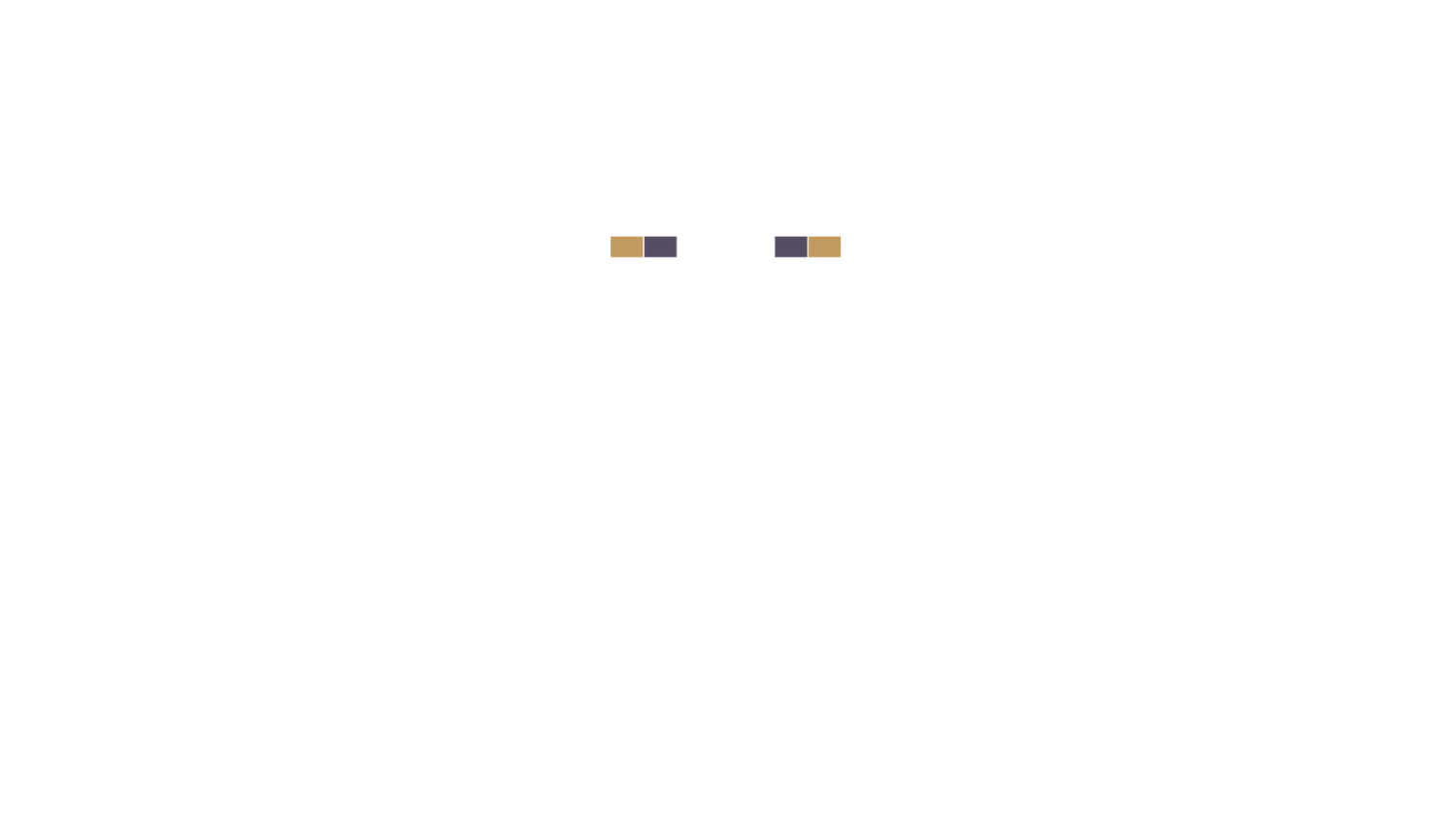 HOW COMMISSIONS ARE EARNED
BV AND IBV ARE TRACKED DAILY AND COMMISSIONS ARE CALCULATED WEEKLY
5000 / 5000 = $600
3600 / 3600 = $300
2400 / 2400 = $300
1200 / 1200 = $300
                    $1,500
5000 / 5000 = $600
3600 / 3600 = $300
2400 / 2400 = $300
1200 / 1200 = $300
                    $1,500
5000
5000
BV
IBV
3600
3600
2400
2400
1200
1200
TOTAL WEEKLY POTENTIAL $3,000 PER BDC 
(PRO PARTNERS ARE ELIGIBLE FOR $600 BONUSES)
WHAT’S IN A PRO SUBSCRIPTION KIT?
PRO WEBCENTER
CUSTOMIZABLE WEBSITEMA WEBSITES
2 MONTHS UFMS*Pro Partners receive MA Subscription Kit as well

1-BUNDLE OF ASSESSMENT PADS
5-B2B SERVICES CATALOGS
5-RESOURCE MAGNETS
5-POSTERS
5-DECALS
*Additional Sales & Marketing tools available for purchase and Download.
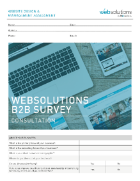 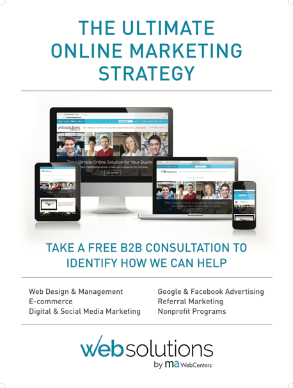 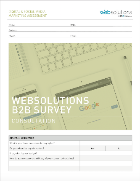 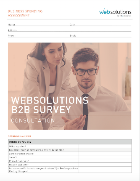 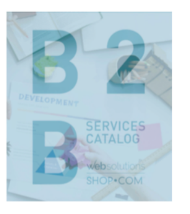 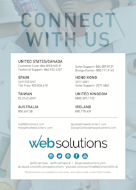 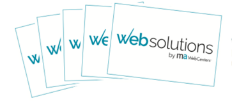 WEBCENTER PRO OPTIONS
*All WebCenter Pro Accounts Monthly Fee: $79/ month and UFMS: $21.95/month
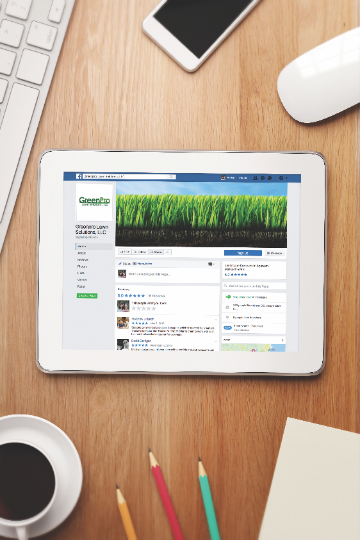 YOUR NEXT STEPS
CONTINUE YOUR RESEARCHReview www.mawc411.comReview www.mawebcenters.com
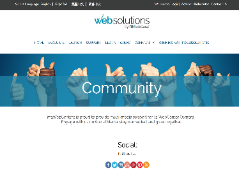 BOOK A FOLLOW-UPSchedule  an appointment to get your questions answered and learn about the UnFranchise
ESTABLISH YOUR WEBCENTER PRO ACCOUNTBecome a WebCenter Pro Affiliate or Pro Partner
[Speaker Notes: TRAINER’S NOTES:
Self explanatory]
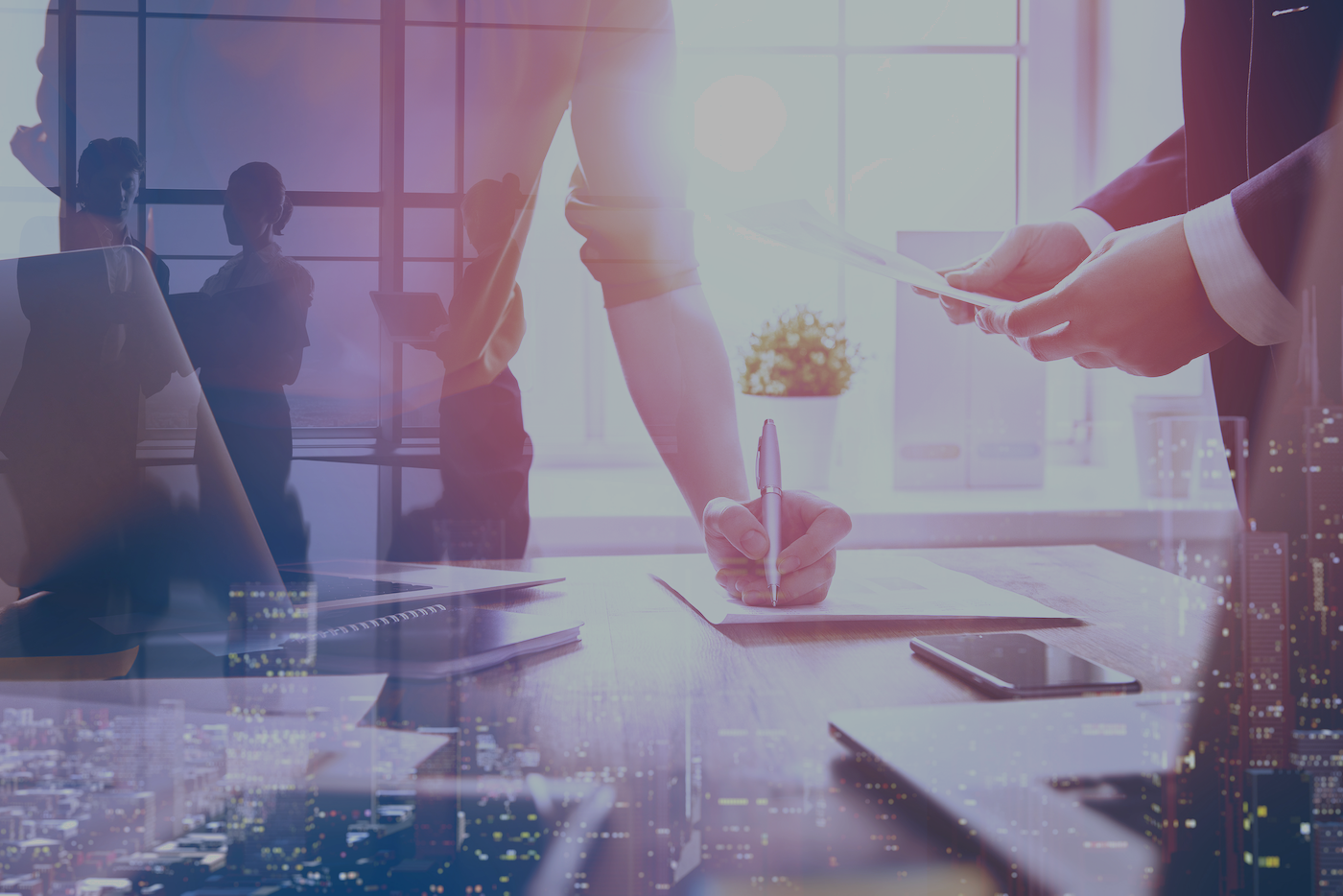 THANK YOU
WE LOOK FORWARD TO A SUCCESSFUL PARTNERSHIP